作个勇敢的人
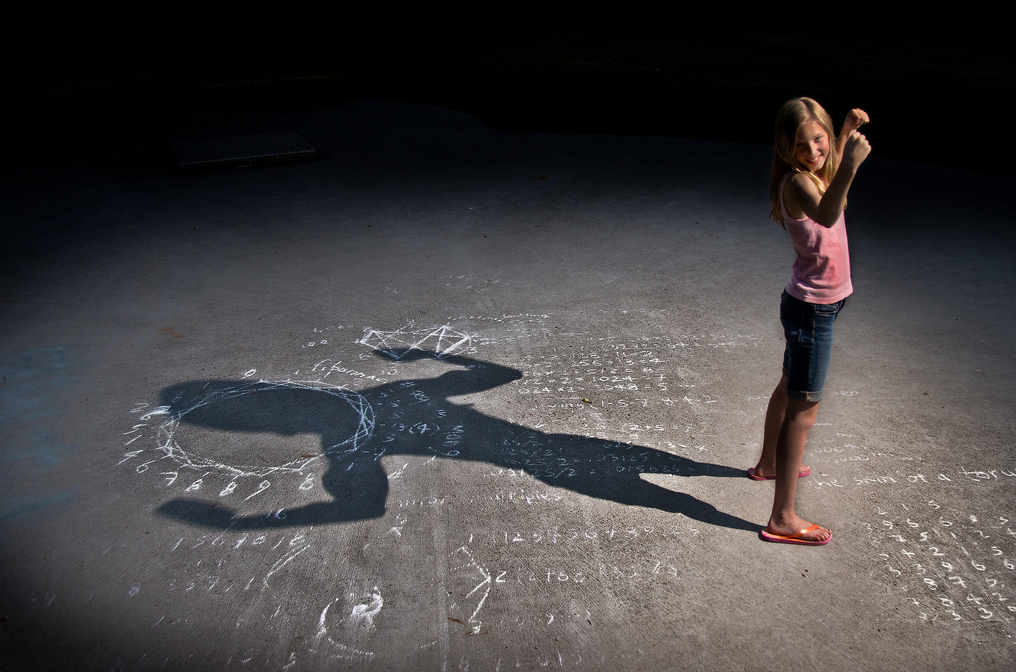 约书亚
Dr. Rick Griffith • Crossroads International Church Singapore
CICFamily.com • BibleStudyDownloads.org
Starting a School in 1992
no moneyno backersno parentsno teachersno principalno campus
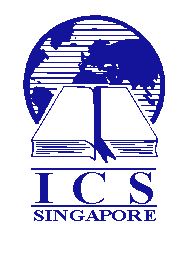 [Speaker Notes: One of the greatest challenges of my life was helping begin a K-12 international school. It soon became quite discouraging to me to realize that we had… [list above]]
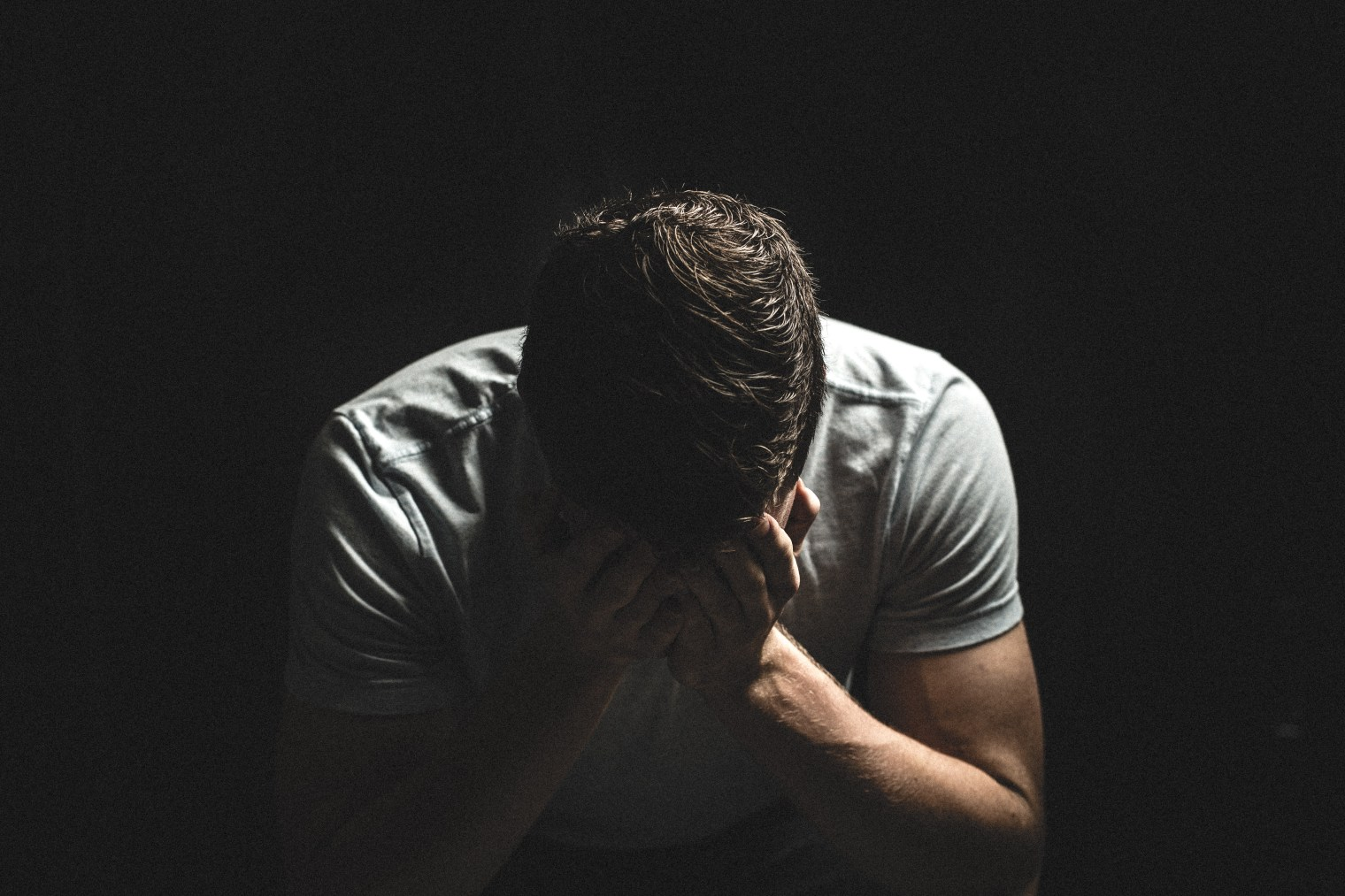 Discouragement
[Speaker Notes: Discouragement hits us all.]
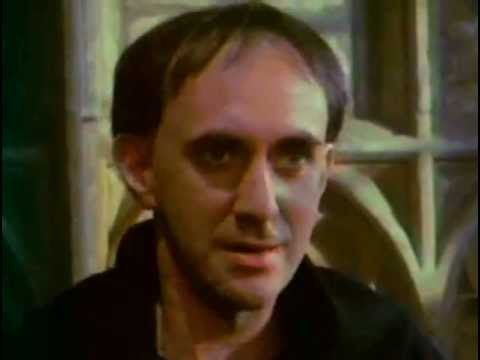 Discouragement
[Speaker Notes: Discouragement was real to an obscure monk roughly 500 years ago.]
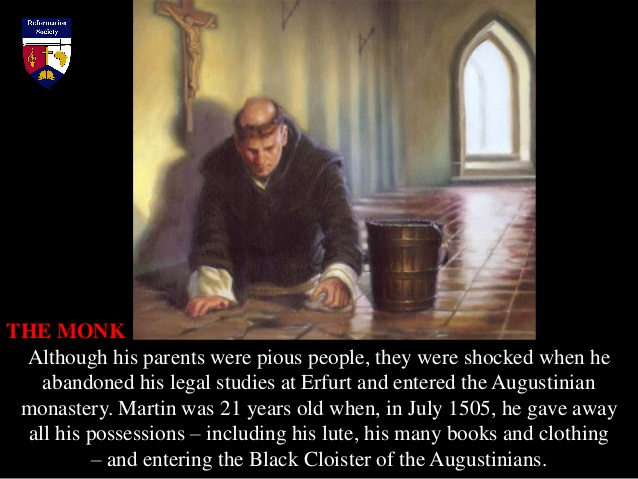 Discouragement
Martin Luther's parents were pious people, but they were shocked when he abandoned his legal studies at Erfurt and entered the Augustinian monastery. Martin was 21 years old when, in July 1505, he gave away all his possessions—including his lute, his many books and clothing—and entered the Black Cloister of the Augustinians.
Discouragement
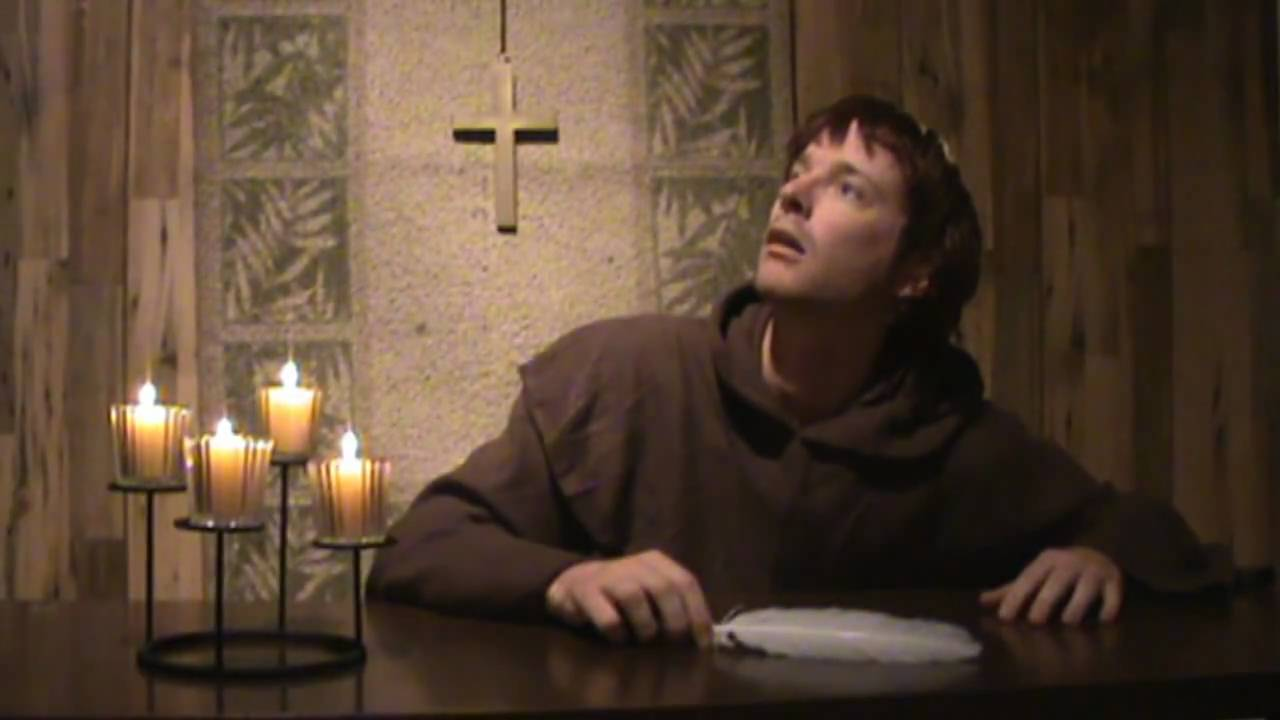 [Speaker Notes: But being a monk made Luther's discouragement even worse. He would spend hours each day confessing every sin he could think of. But no peace of mind came.]
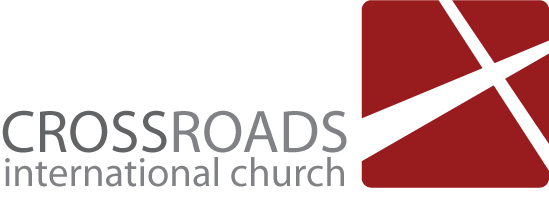 First Worship Service19 November 2006
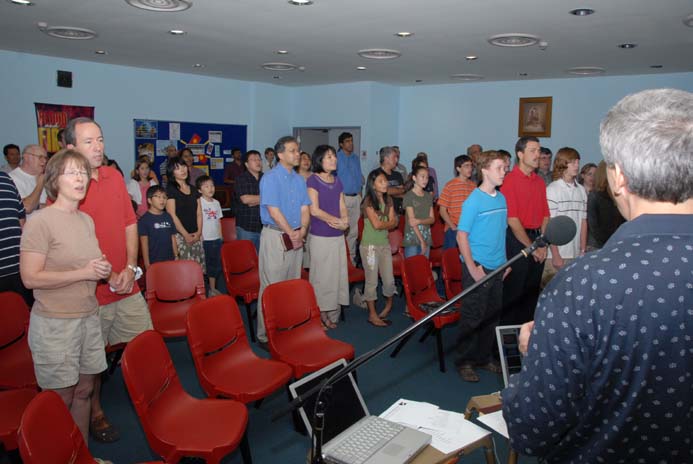 [Speaker Notes: Our church had a very encouraging start with 58 people at our first service.]
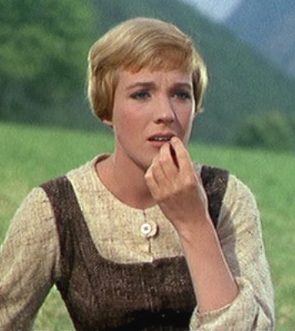 Bank Balance
Why?
Decreased Offerings
$1001/week decrease in offerings
• Oct 07-Sept 08 = $1620/week
• Oct 08-Nov 08 =  $  619/week
Unpaid Bills
$16,700 unpaid rent
  $2,573 legal fees
Higher Monthly Costs
$2600 Honorariums
$1452 Rent Increase
  $300 Church Dinner
[Speaker Notes: But two years later the economic crisis hit us hard.

__________

Honorariums = Tom ($1000), Susan ($1000), Enriko ($300), Amaraa ($300), guest speakers not par of our body ($100/sermon)]
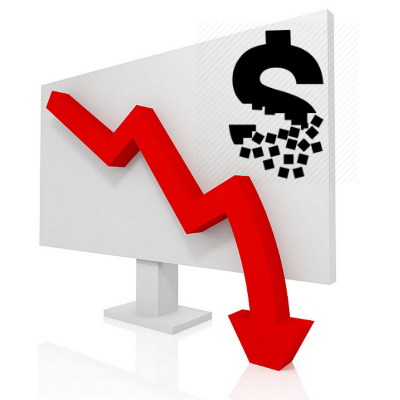 The Bottom Line
At the present rate of $600 weekly offerings and $2000 weekly expenses, our $7300 bank balance will be gone in 5.2 weeks.
[Speaker Notes: So I shared this PPT slide with the people. Our church in 2008 had no money, no backers, no morning worship slot, one part-time pastor, and frequent turnover of internationals. It was discouraging.]
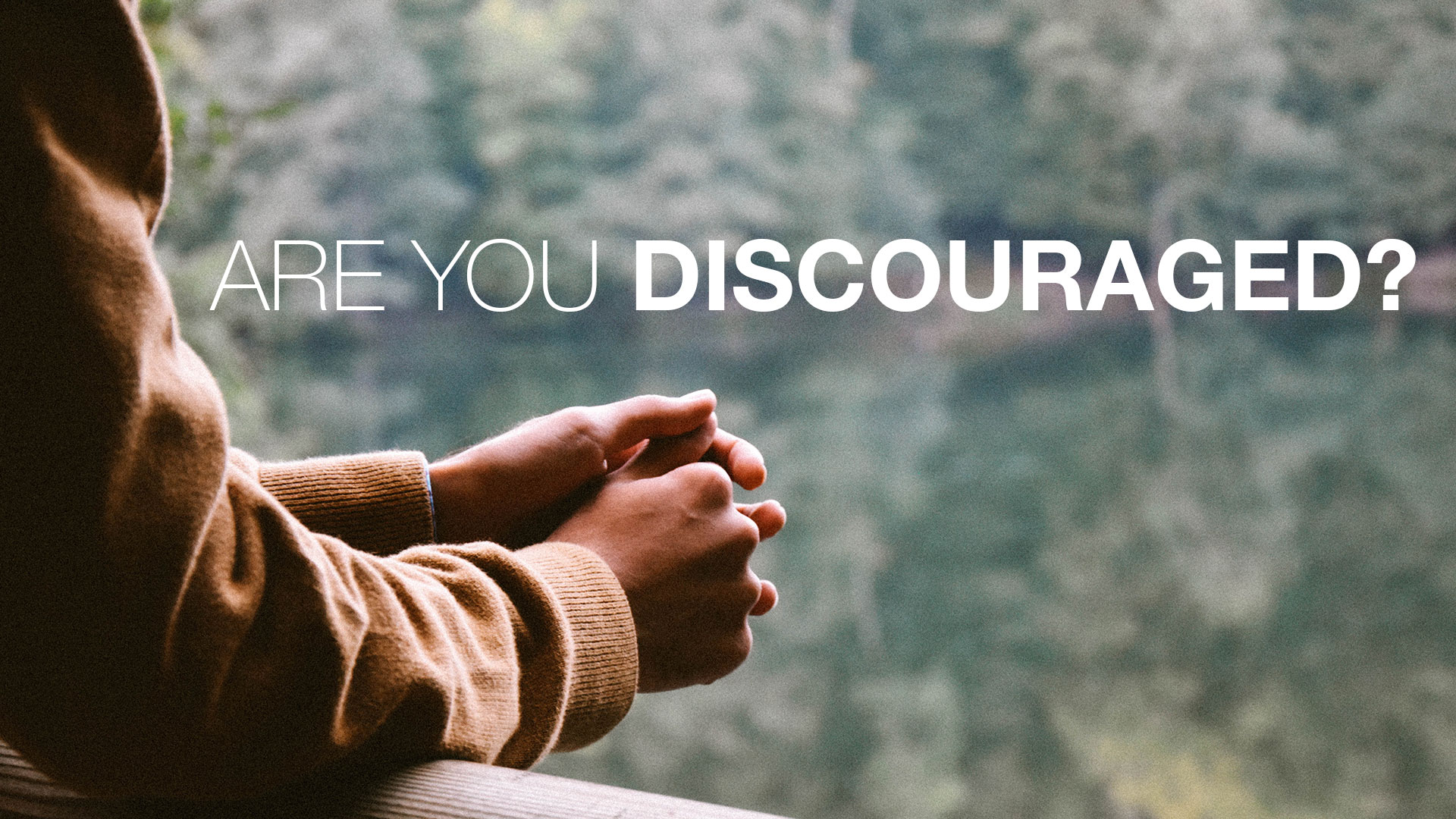 Are you discouraged?
[Speaker Notes: Are you discouraged? How would you know if you are?]
The "Good Ole Days"
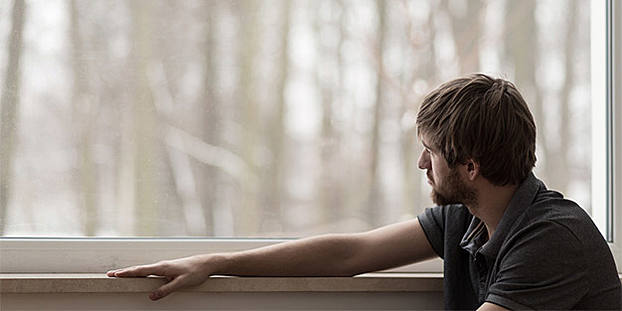 [Speaker Notes: When discouraged, we tend to look back at the “good ole days” instead of looking forward. 
Which way are you looking?]
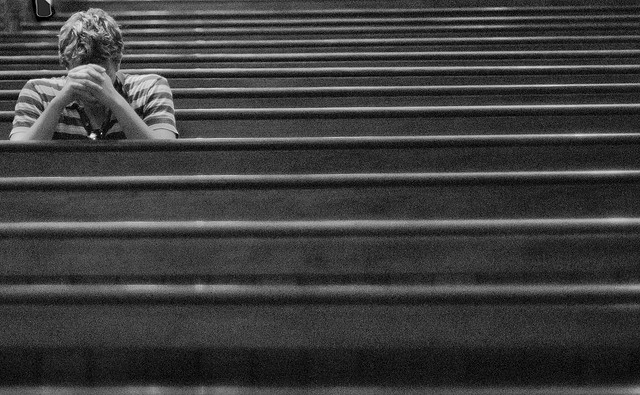 Discouragement
Discouragement
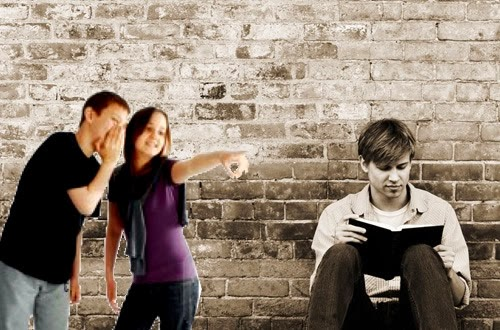 [Speaker Notes: Discouragement sometimes comes when we’re ridiculed for our faith.]
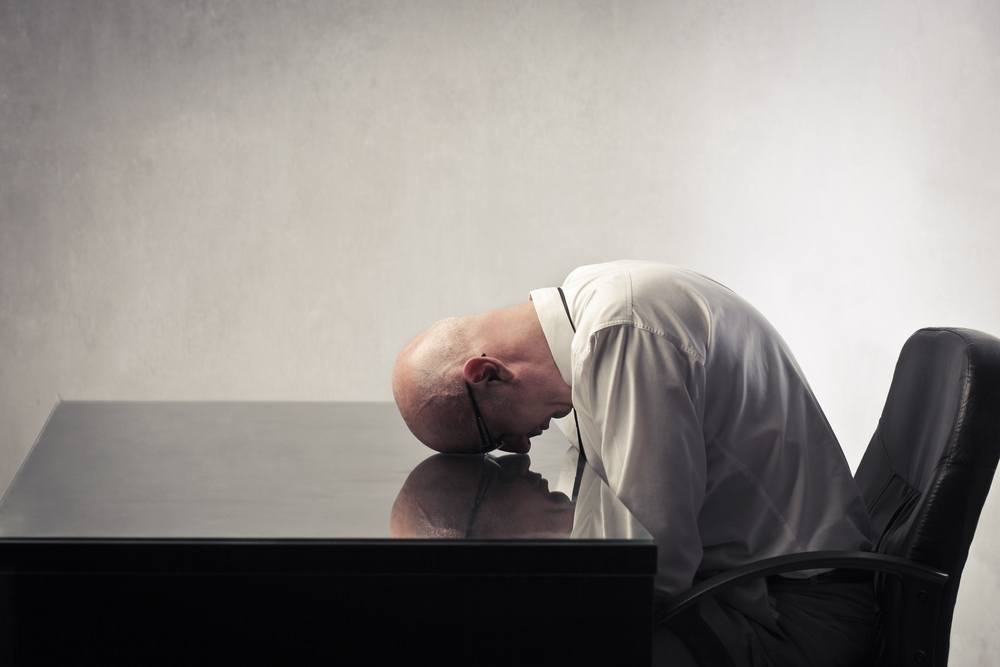 Discouragement
[Speaker Notes: It comes when we feel that it is the same ol' same ol' and we lack purpose.]
Discouragement.
courage
[Speaker Notes: Discouragement means lack of courage. 
• The word "courage" is the root word, you know.
• When courage is missing, life makes no sense.
So we need courage! But what does it look like?]
Courageous (The Movie)
[Speaker Notes: The movie plays automatically]
Courageous (The Movie)
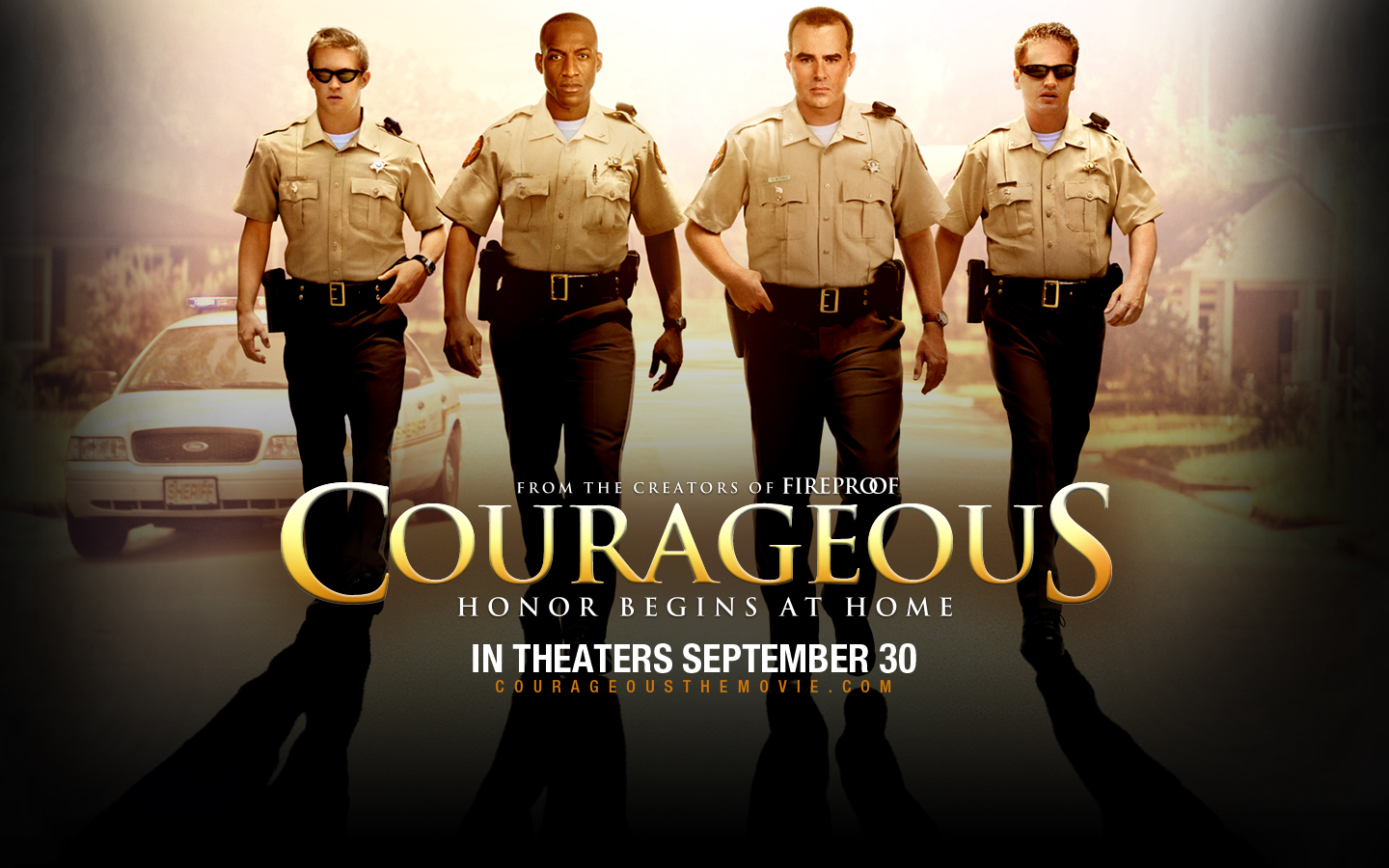 [Speaker Notes: Discouragement hits us all.]
Do you need courage today?
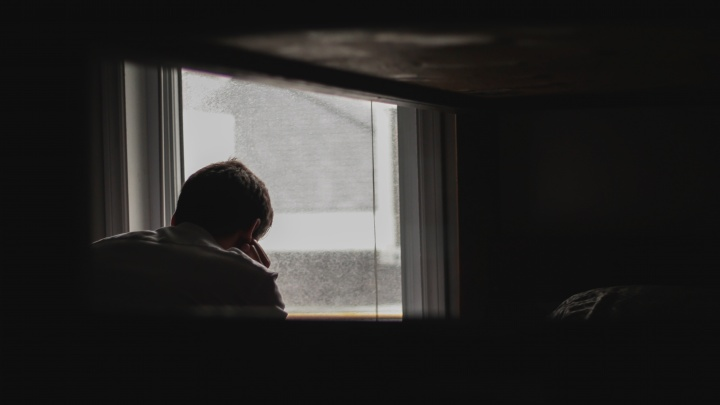 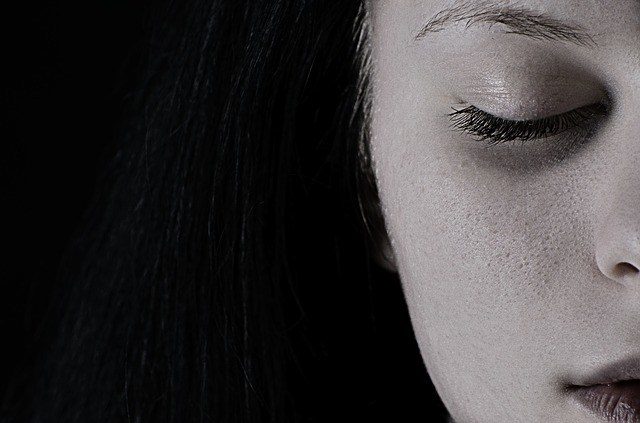 How can you defeat discouragement that prevents you from doing God’s will?
[Speaker Notes: How can you have the courage you need to serve the King?]
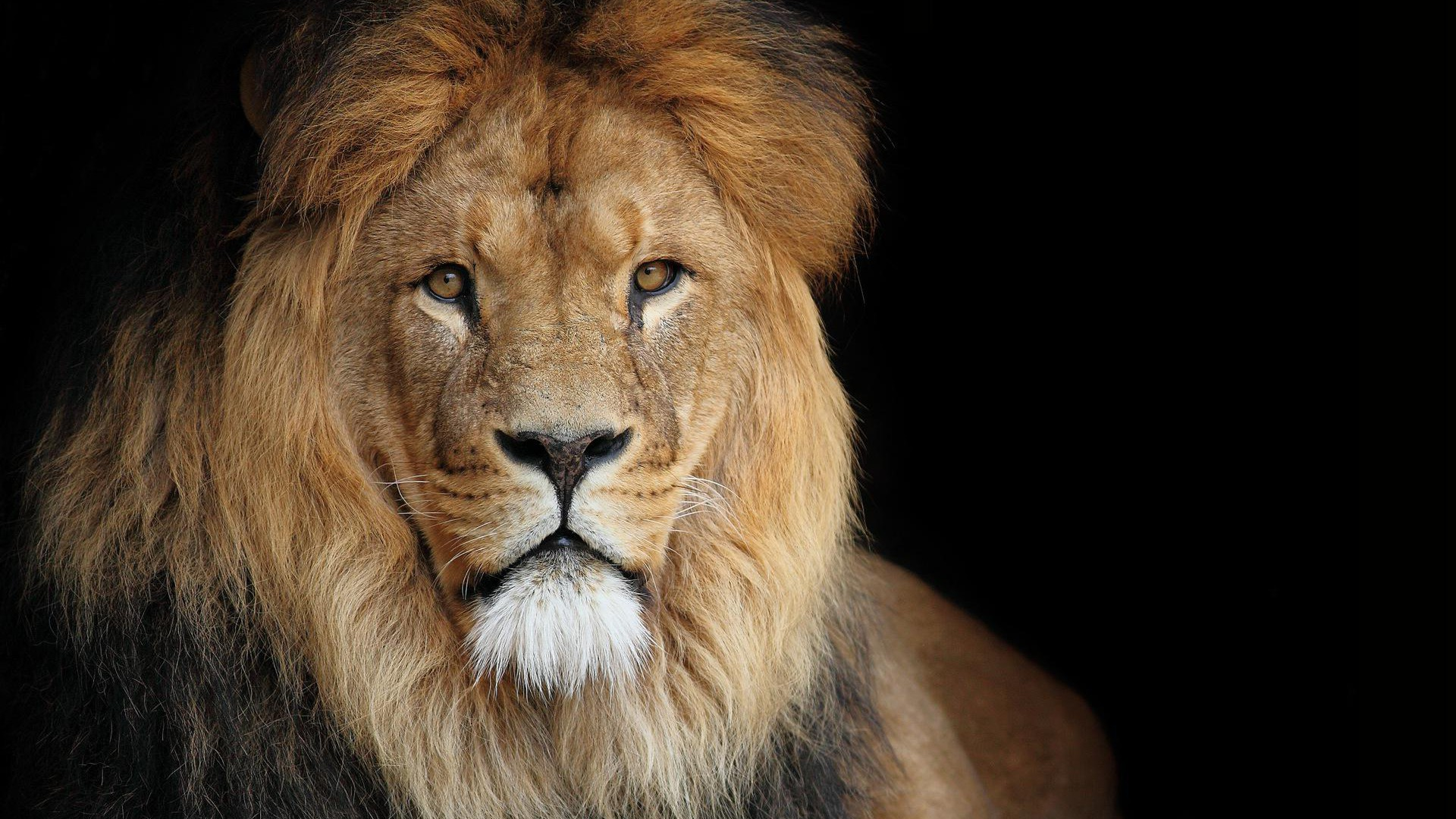 How can you gain courage that enables you to do God’s will?
[Speaker Notes: The reality of discouragement is something that everyone faces. 
We all must see that God has a solution for discouragement—a way that we can be infused with courage.]
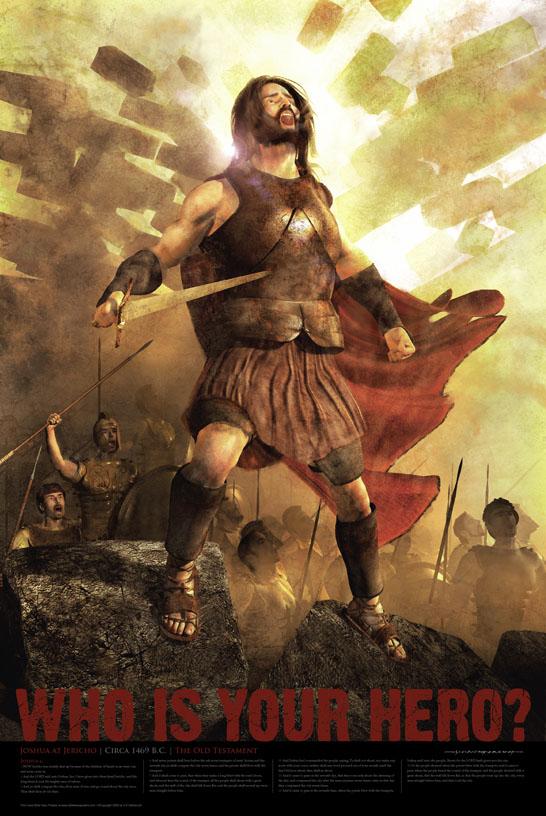 MISSION
IMPOSSIBLE
JOSHUA
OCCUPATION
Dr. Rick Griffith, Singapore Bible College
BibleStudyDownloads.org
[Speaker Notes: The reality of discouragement is something that everyone faces. 
We all must see that God has a solution for discouragement—a way that we can be infused with courage. 
Today we will study a man named Joshua who embodied courage.]
摩西
出埃及
西奈山
德 – 民 – 礼
加低斯巴尼亚
40
40
民 32:49; 34:1
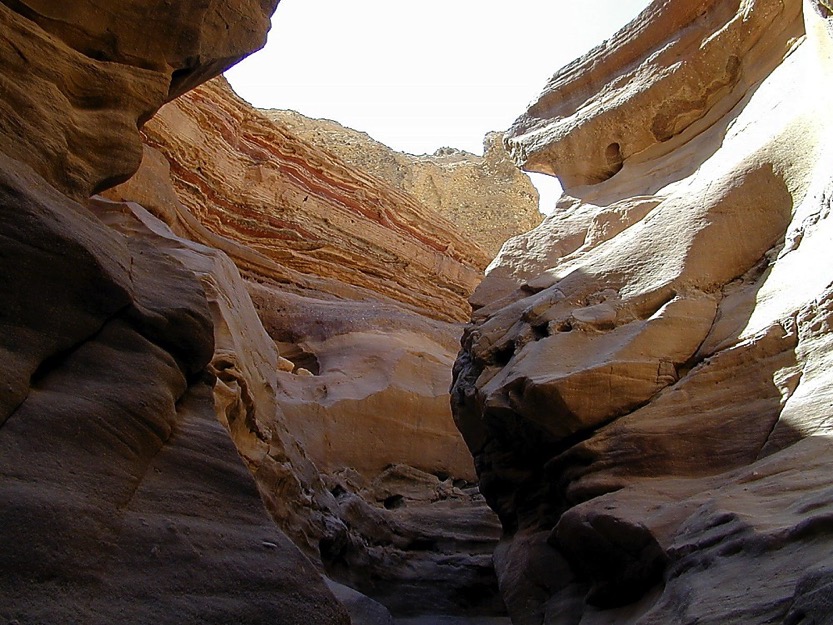 历史
 舞台
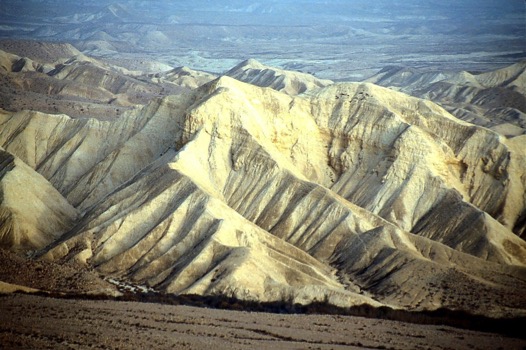 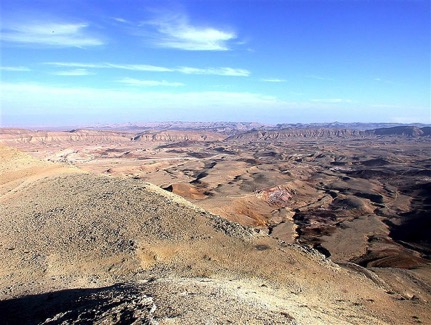 不会吧…   
在此地?
四十年?
不会吧…   
在此地?
四十年?
不会吧…   
在此地?
四十年?
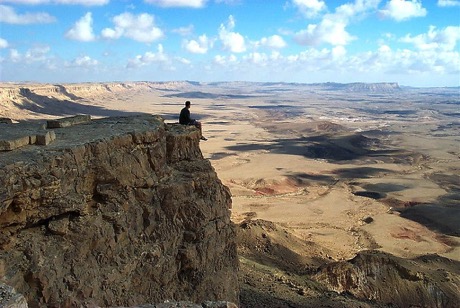 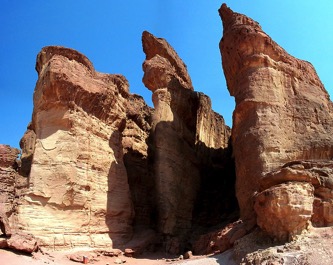 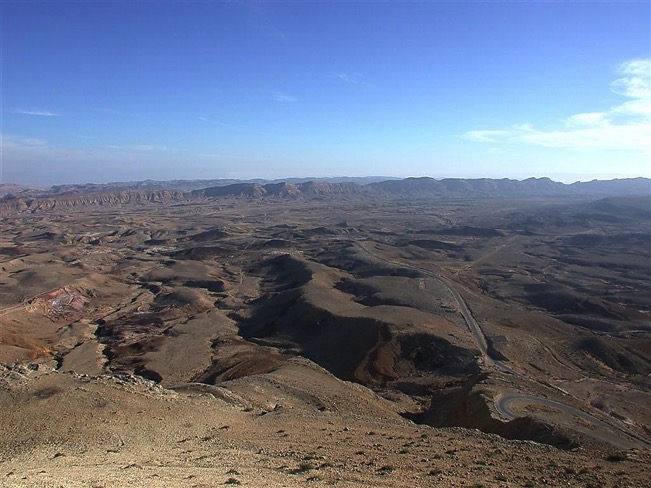 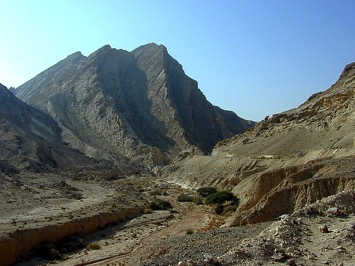 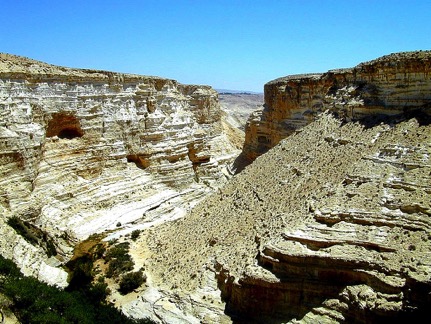 学生手册第26-29页
1
23
摩西
出埃及
西奈山
德 – 民 – 礼
加低斯巴尼亚
40
40
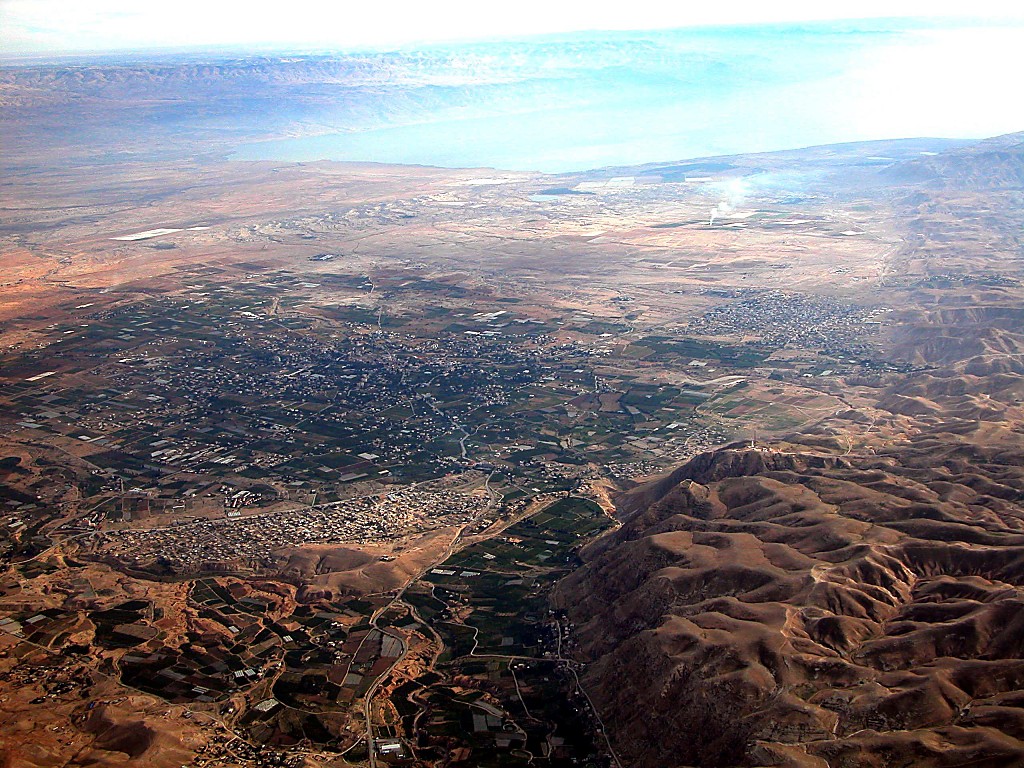 死海
约旦河
现代的耶利哥城
古代的耶利哥城
从耶利哥的东面观望约旦
学生手册第26-29页
42
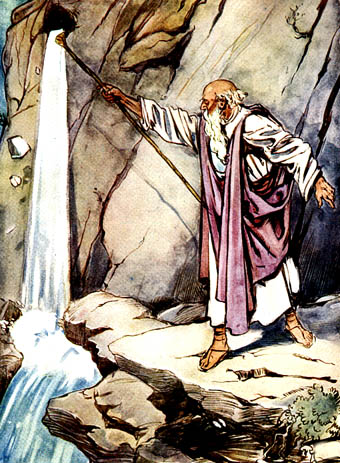 民族的诞生
出埃及记
利未记
民数记
约书亚记
他们
形成
成圣
预备
占领
我们
救赎
指示
同行
安息
占领
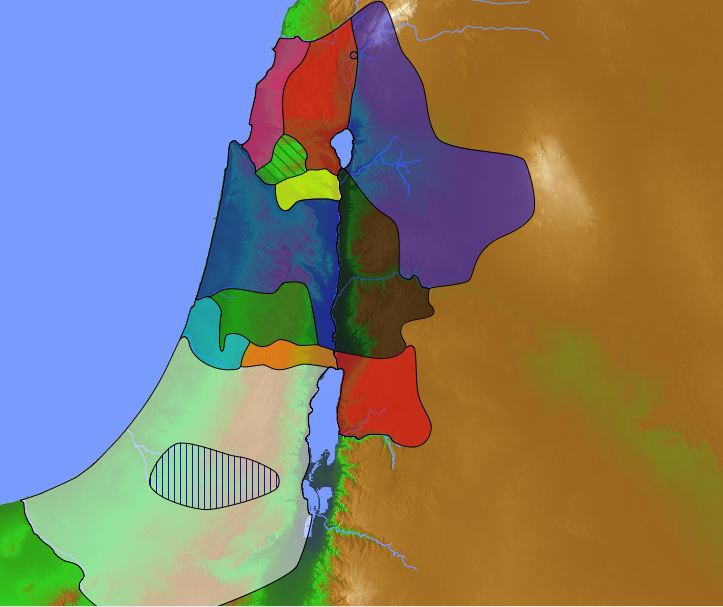 162
KEY WORD
关键字
Conquest Promise
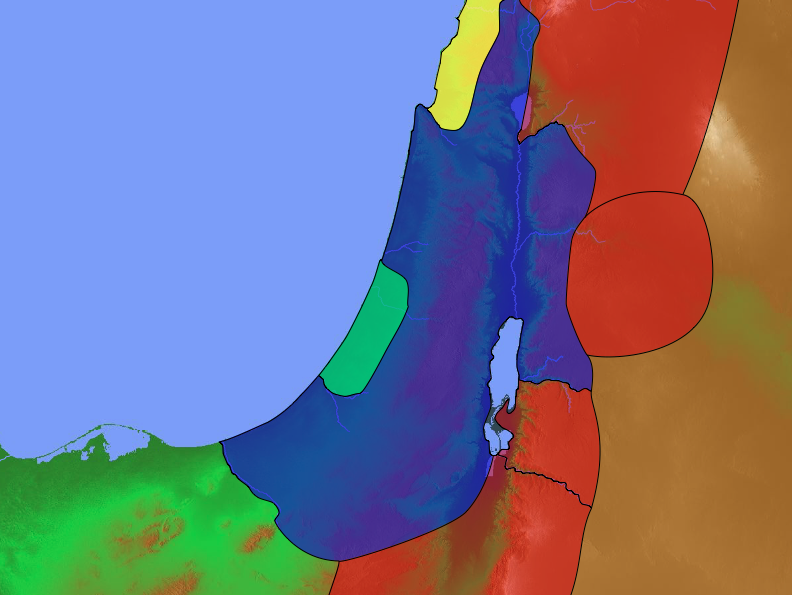 Lebanon
Euphrates
Joshua 1:3-5 NLT
"I promise you what I promised Moses: ‘Wherever you set foot, you will be on land I have given you—  4from the Negev wilderness in the south to the Lebanon mountains in the north, from the Euphrates River in the east to the Mediterranean Sea in the west, including all the land of the Hittites.’  5No one will be able to stand against you as long as you live. For I will be with you as I was with Moses. I will not fail you or abandon you."
Canaan
Egypt
Negev
[Speaker Notes: Yet the possibility of discouragement must have faced Joshua, who had to fill the sandals of Moses! Who could imagine taking over from the only person ever with whom God talked face to face! So God told him…]
"Be strong and courageous, for you are the one who will lead these people to possess all the land I swore to their ancestors I would give them.  7Be strong and very courageous. Be careful to obey all the instructions Moses gave you. Do not deviate from them, turning either to the right or to the left. Then you will be successful in everything you do.  8Study this Book of Instruction continually. Meditate on it day and night so you will be sure to obey everything written in it. Only then will you prosper and succeed in all you do.  9This is my command—be strong and courageous! Do not be afraid or discouraged. For the Lord your God is with you wherever you go”" (Joshua 1:6-9 NLT).
[Speaker Notes: Joshua was one of the twelve spies who surveyed the land of Canaan 39 years earlier. He had shown himself faithful to trust in the LORD to bring them into Canaan.
However, Moses had just died (Joshua 1:1-2) and in many ways Joshua was untested as a leader of all Israel.]
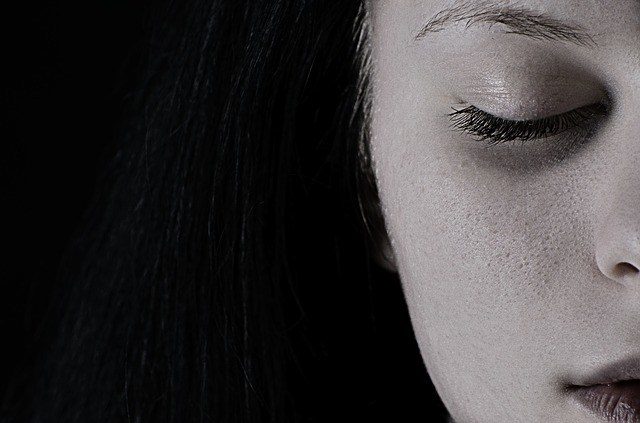 How can you defeat discouragement that prevents you from doing God’s will?
[Speaker Notes: What do we need to conquer discouragement and what results from it? That's what we will see today.
The entire book of Joshua helps us defeat discouragement.
Joshua tells us first that we can conquer discouragement when we…]
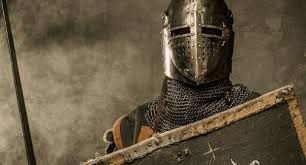 I. Act like God will keep his Word (Joshua 1–12).
[Speaker Notes: Discouragement is inaction, so serve God with faith in his promises.]
Slides on 约书亚 1
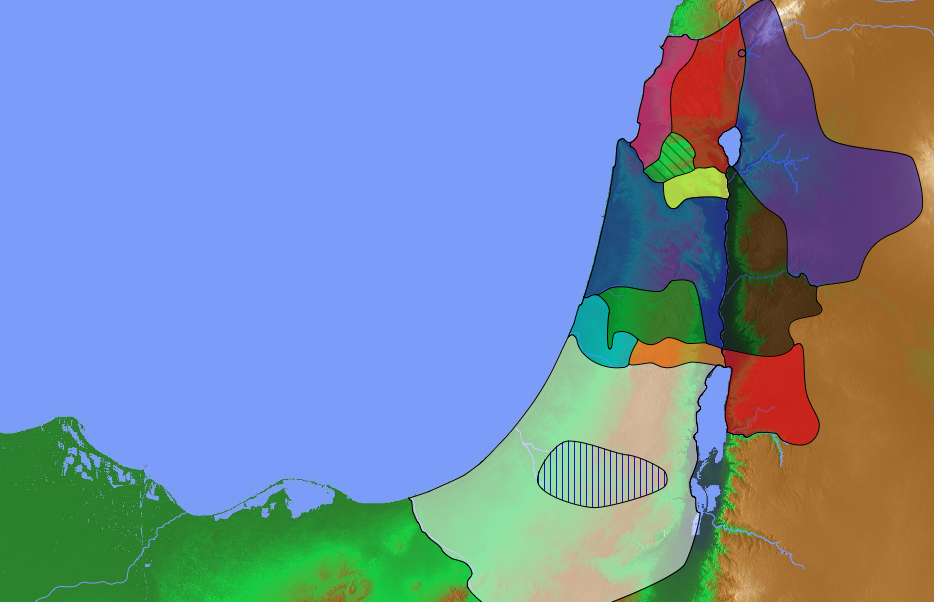 The Agreement with the Eastern Tribes
140
Manasseh
Numbers 32
Gad
Reuben
[Speaker Notes: Israel conquered most of Canaan by courageous actions based on God fulfilling his promise (Joshua 1–12). 
But Joshua had already seen God's faithfulness to clear the land east of the the Jordan for three tribes.]
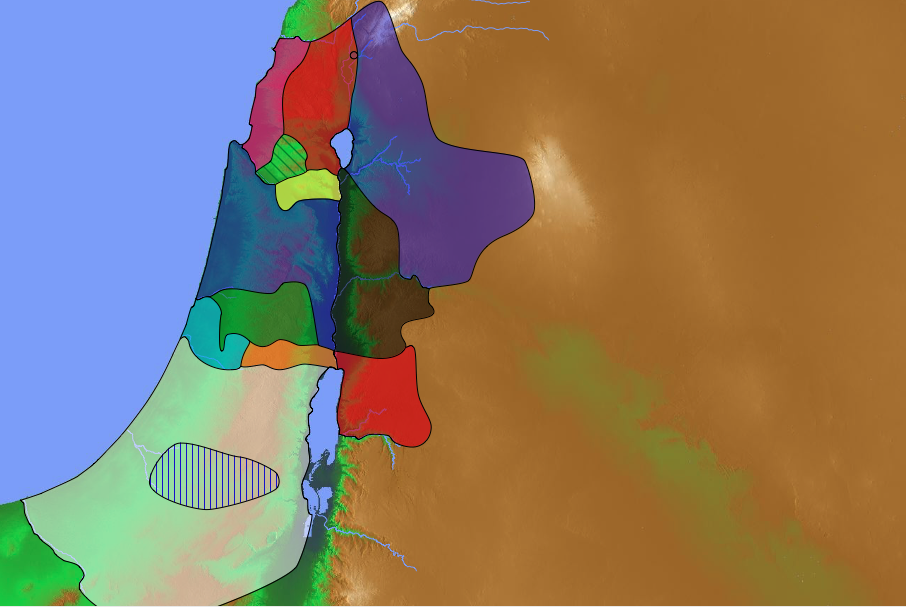 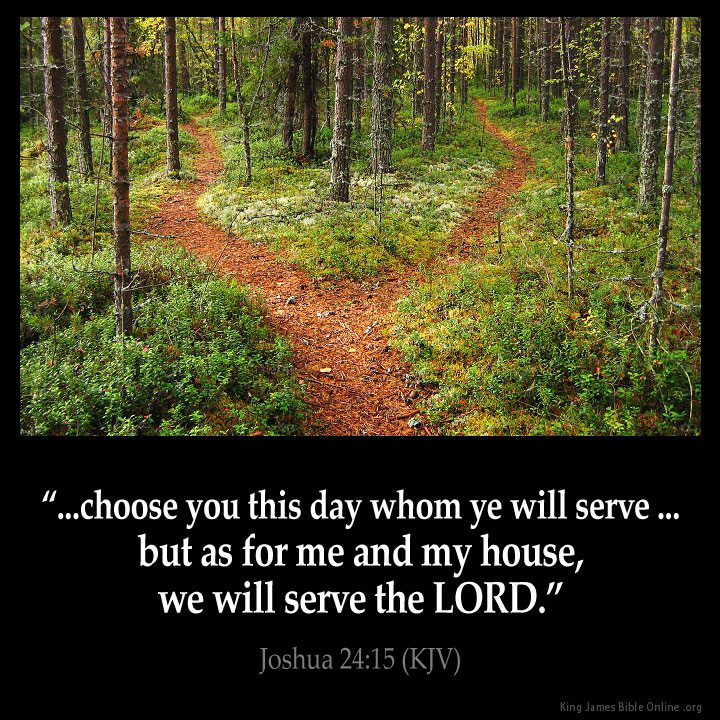 Asher
Naphtali
TRIBAL RESPONSIBILITIES
Manasseh
Zebulun
Issachar
Manasseh
Ephraim
Gad
Dan
"Choose this day whom you will serve…but as for me and my house, we will serve the LORD"Joshua 24:15
Reuben
Benjamin
Judah
Simeon
The Goal & the Means
[Speaker Notes: The goal was to give land to all the tribes, but the means was to do this by serving the LORD, which Joshua affirms in the final chapter.]
162
钥节
“这 律 法 书 不 可 离 开 你 的 口 ， 总 要 昼 夜 思 想 ， 好 使 你 谨 守 遵 行 这 书 上 所 写 的 一 切 话 。 如 此 ， 你 的 道 路 就 可 以 亨 通 ， 凡 事 顺 利 。 这 律 法 书 不 可 离 开 你 的 口 ， 总 要 昼 夜 思 想 ， 好 使 你 谨 守 遵 行 这 书 上 所 写 的 一 切 话 。 如 此 ， 你 的 道 路 就 可 以 亨 通 ， 凡 事 顺 利 ”
		 -  约书亚记 1:8
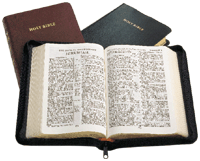 Slides on 约书亚 2
JERICHO
耶利哥
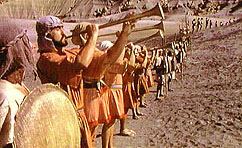 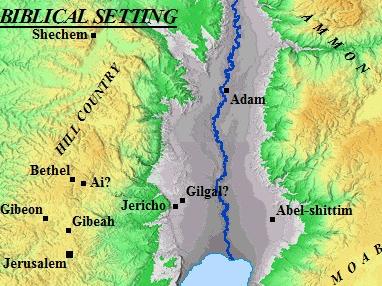 耶利哥的位置
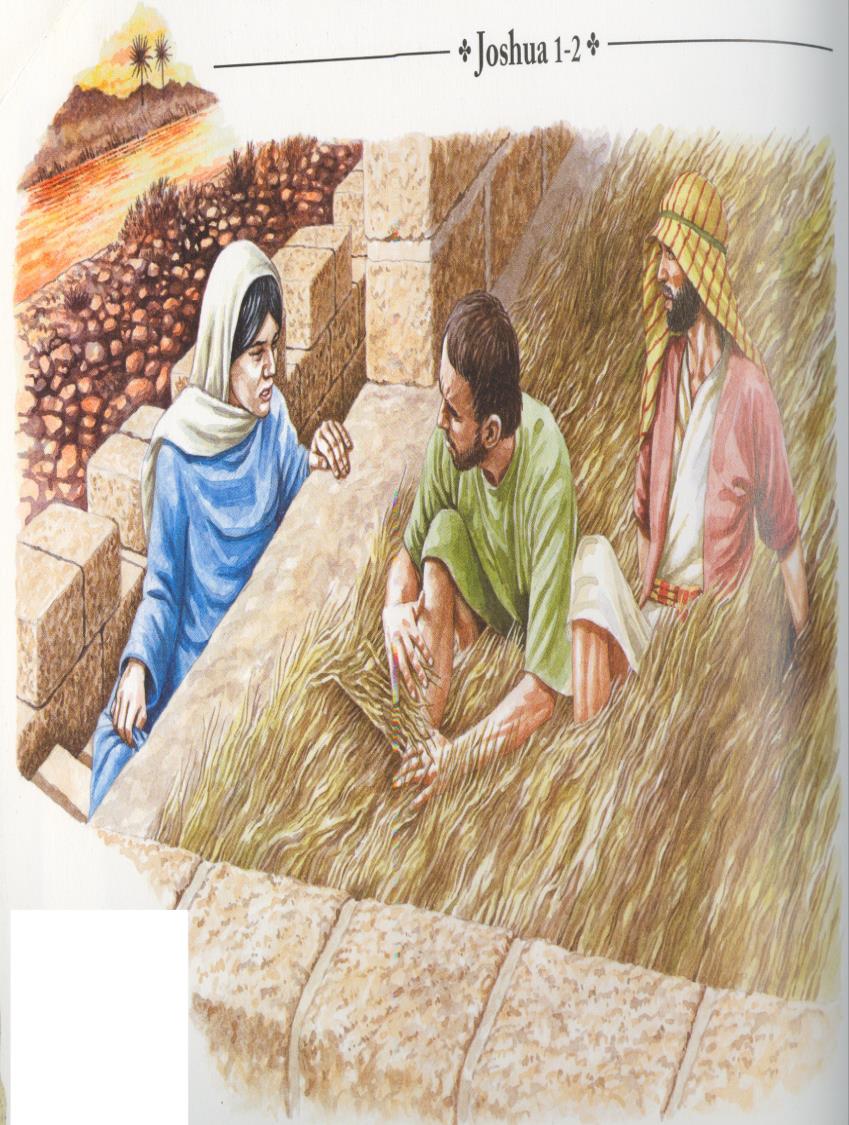 .. 女 人 说 ， 照 你 们 的 话 行 吧 。 
于 是 打 发 他 们 去 了 ， 
又 把 朱 红 线 绳 系 在 窗 户 上 
（书2：21）
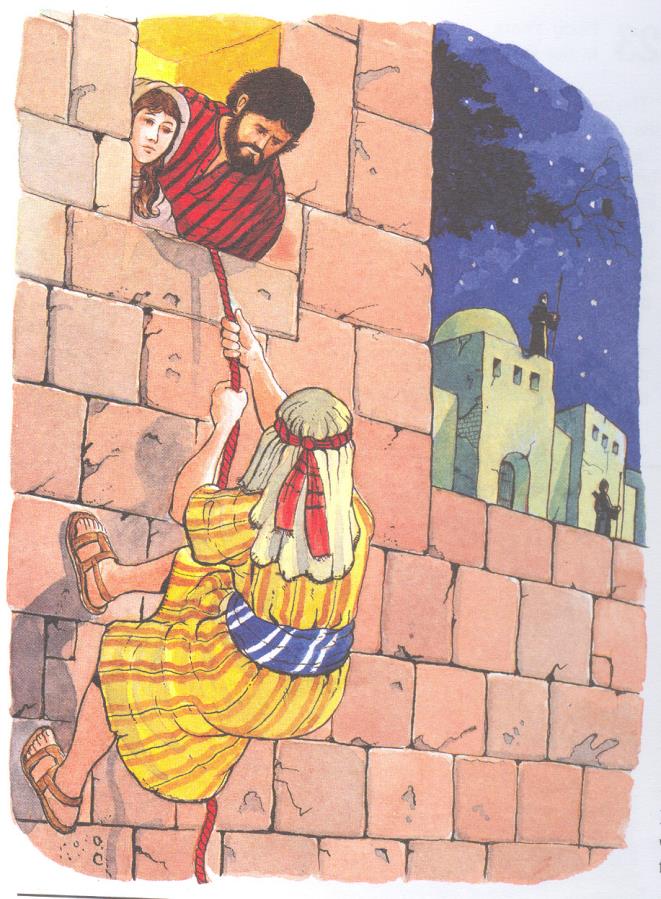 现 在 我 既 是 恩 待 你 们 ， 求 你 们 指 着 耶 和 华 向 我 起 誓 ， 也 要 恩 待 我 父 家 ， 并 给 我 一 个 实 在 的 证 据 （书2:12）
Slides on 约书亚 3
REED (RED) SEA
JORDAN RIVER
168
Exodus 14
A sea
Moses
Begins the Wanderings
Leaving Egypt
Entering Sinai
Song memorial
Narrow Channel
Took all night
Gave Freedom
Signifies Salvation
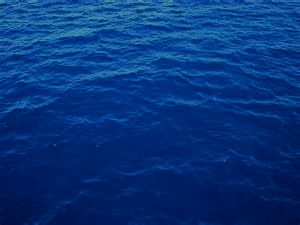 Joshua 3
A river
Joshua
Ends the Wanderings
Leaving Moab
Entering Canaan
Stone memorial
30km Plain
Took a few hours
Gave Rest
Signifies Glorification
Two Crossings
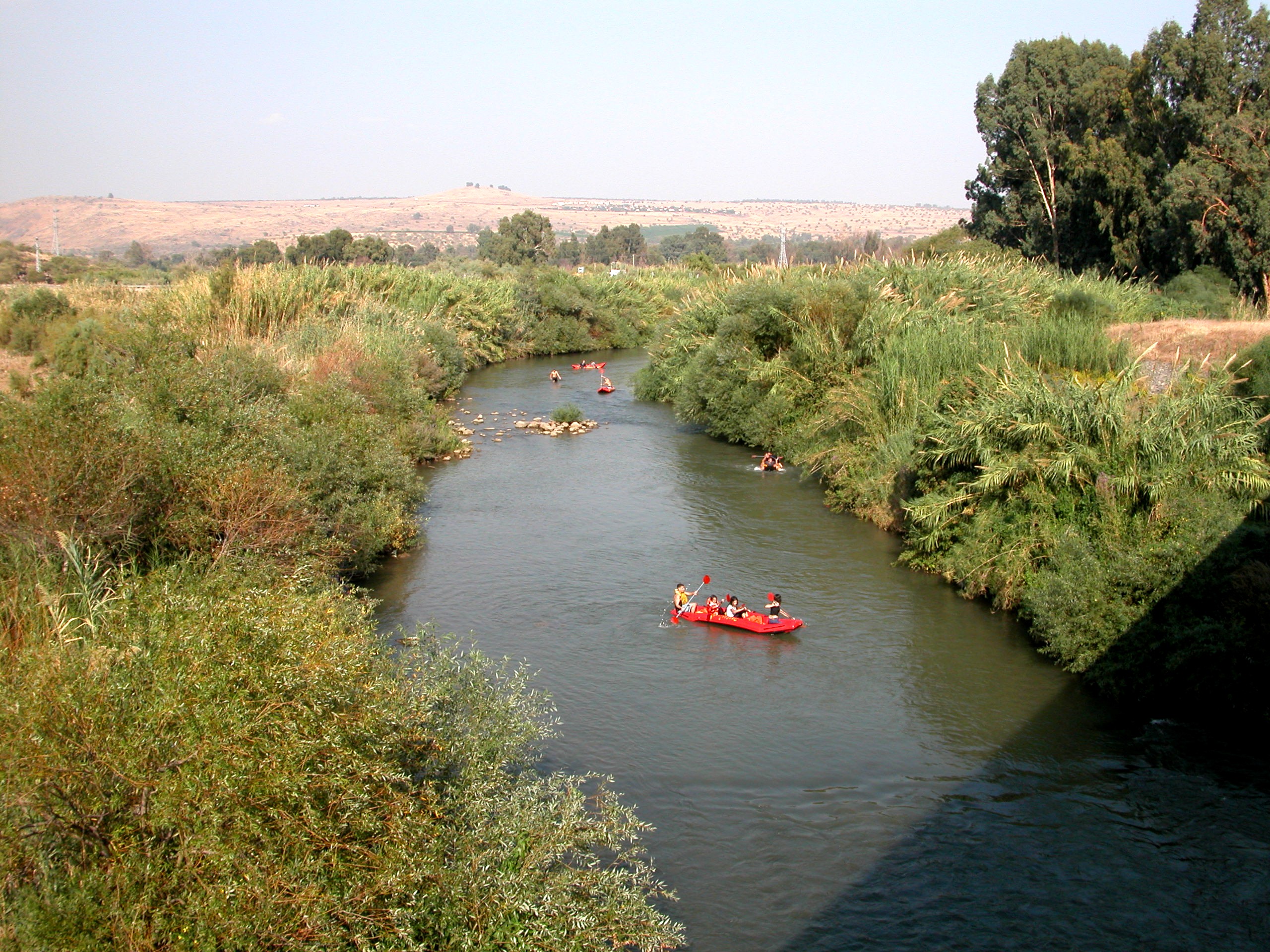 Kayaks on the Jordan
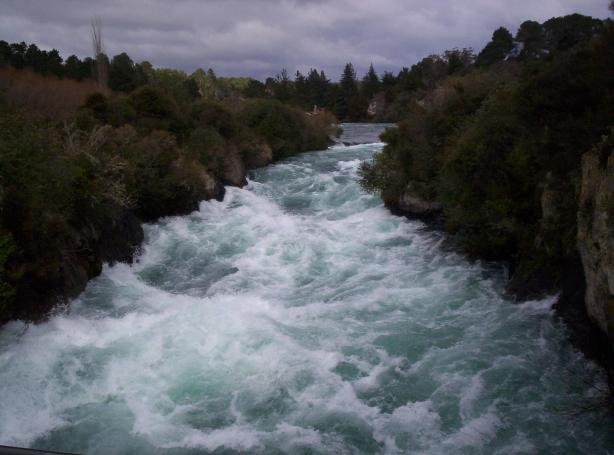 The Raging Jordan!
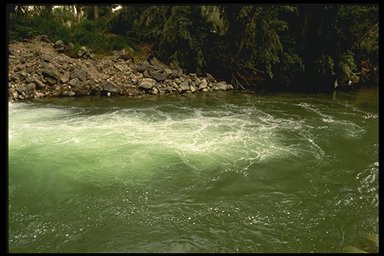 他 们 到 了 约 旦 河 ， 脚 一 入 水 （ 原 来 约 旦 河 水 在 收 割 的 日 子 涨 过 两 岸 ）……
横渡约但河
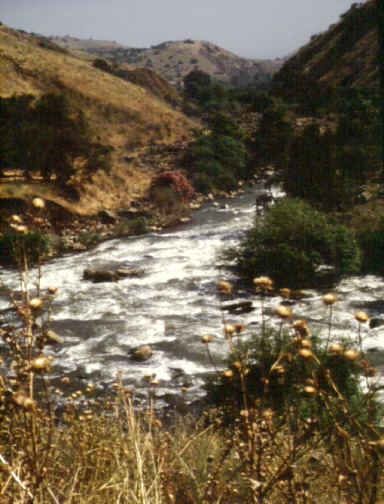 他 们 到 了 约 旦 河 ， 脚 一 入 水 （ 原 来 约 旦 河 水 在 收 割 的 日 子 涨 过 两 岸 ） ， 那 从 上 往 下 流 的 水 便 在 极 远 之 地 ， 撒 拉 但 旁 的 亚 当 城 那 里 停 住 ， 立 起 成 垒 。 那 往 亚 拉 巴 的 海 ， 就 是 盐 海 ， 下 流 的 水 全 然 断 绝 。 于 是 百 姓 在 耶 利 哥 的 对 面 过 去 了 。 (书  3:15-16 )
Slides on 约书亚 4
One Man From Each Tribe Set Up Memorial Stones to Recall the Crossing
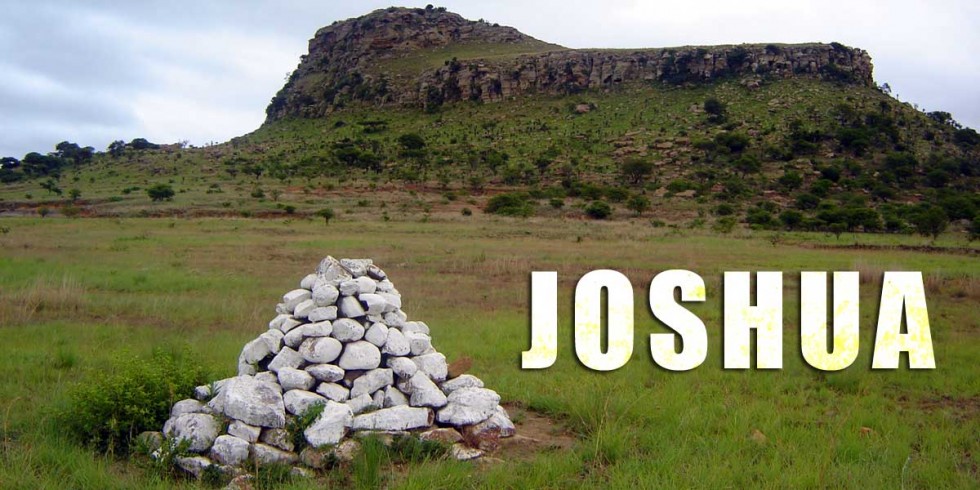 Joshua 3–4
Stones of Remembrance
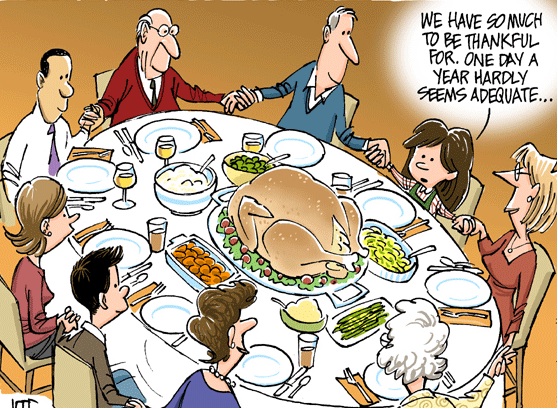 We have so much to be thankful for. One day a year hardly seems adequate…
Communal Christian Year
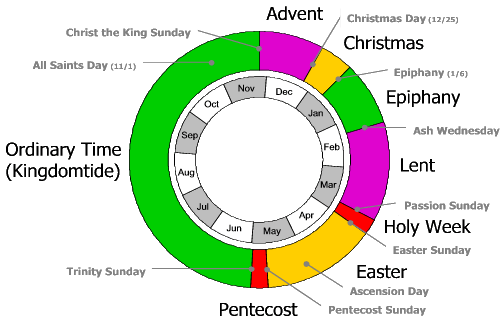 Advent
Christmas Day (12/25)
Christ the King Sunday
Christmas
All Saints Day (11/1)
Epiphany (1/6)
Nov
Dec
Epiphany
Oct
Jan
Ash Wednesday
Sep
Ordinary Time(Kingdomtide)
Feb
Lent
Aug
Mar
Passion Sunday
Jul
Apr
Jun
Holy Week
May
Easter Sunday
Trinity Sunday
Easter
Ascension Day
Pentecost
Pentecost Sunday
Slides on 约书亚 5
Israelites Enter Gilgal in Canaan
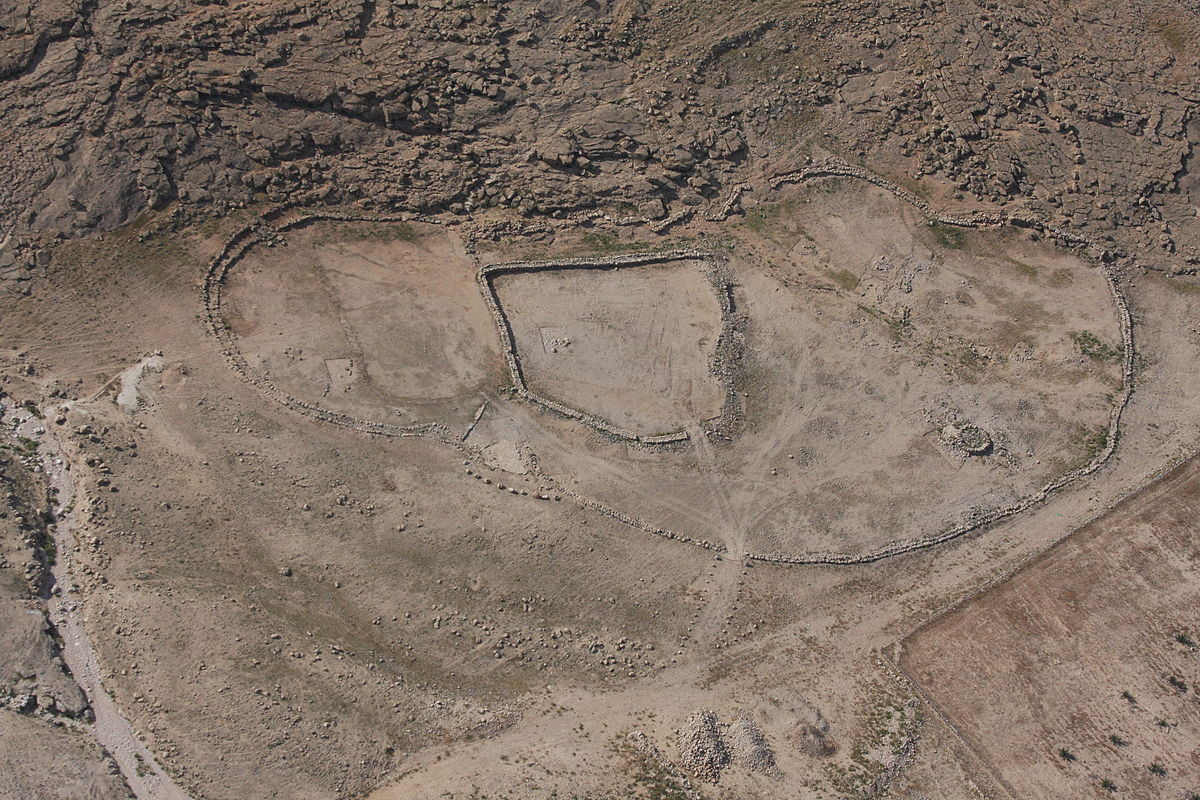 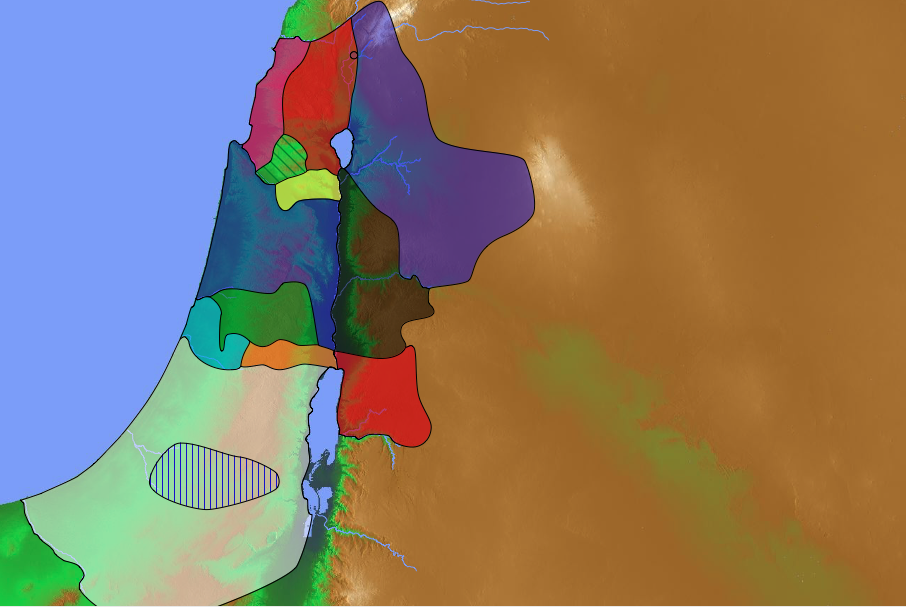 171
"At that time the LORD told Joshua, 'Make flint knives and circumcise this second generation of Israelites.'  3So Joshua made flint knives and circumcised the entire male population of Israel at Gibeath-haaraloth" (Joshua 5:2-3 NLT).
Zebulun
Taking Care of Priorities(Josh 3:2; 5:2-3)
Issachar
Manasseh
Acacia Grove
Gilgal
Jericho
[Speaker Notes: Rather than Israel going straight across the Jordan River to Jericho, God had them stop at Gilgal to the north. But why? Their parents had not believed God could bring them into the land 39 years earlier in the desert city of Kadesh-Barnea, and therefore been judged to die in the wilderness (Numbers 13–14). But this older generation also had not followed the covenant sign of circumcision given to Abraham (Genesis 17) by circumcising their baby boys born in the desert. How could they go attack the land as uncircumcised people of God? So God had them do something amazing—to be circumcised right there with Jericho in sight. They named the place Gibeath-haaraloth, or "Hill of Foreskins," for over 600,000 foreskins were stacked on the ground. This took days to heal and left them defenseless against the giants of the land. However, it underscored the priority of spiritual preparation over military readiness.]
“你 制 造 火 石 刀 ， 第 二 次 给 以 色 列 人 行 割 礼 。”

约 书 亚 就 制 造 了 火 石 刀 ， 在 除 皮 山 那 里 给 以 色 列 人 行 割 礼 。

(书 5:3)
在吉甲举行的割礼
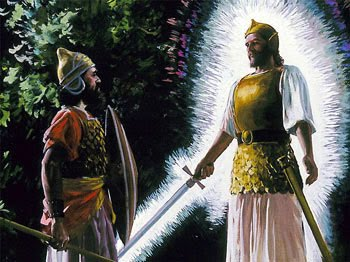 我 来 是 要 作 耶 和 华 军 队 
的 元 帅
Heroes: Amazing Stories of Faith
与神相遇
- 书 5:13-15 -
Slides on 约书亚 6
关键的功课
喇合选择敬畏神

一个凭信心，不凭眼见生活的榜样

 没有目击事件，但却信服神有足够能力照顾她和她一家。 

 她的行动证明她对神能够拯救的信心
关键的功课
喇合 向我们透漏了神要拯救外邦人的计划

 她全家都得救了
她在耶稣基督的家谱中有份
神持守与亚伯拉罕所立之约的信实：
“.. 地 上 的 万 族 都 要 
因 你 得 福 。 ”  
(创12:1-3)
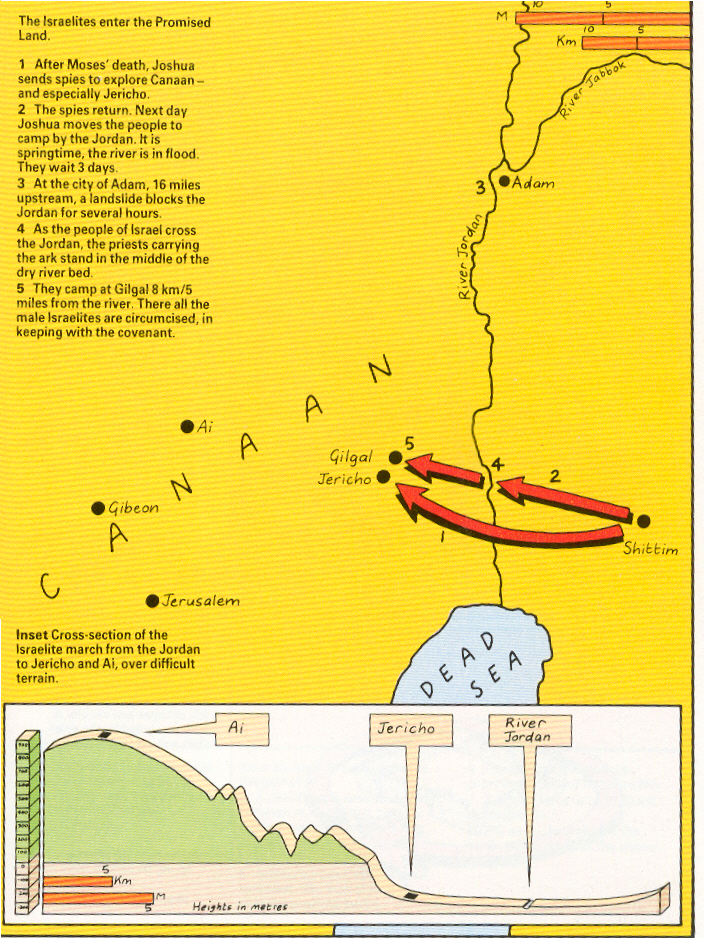 Entering the Promised Land
Jericho Ruins Today
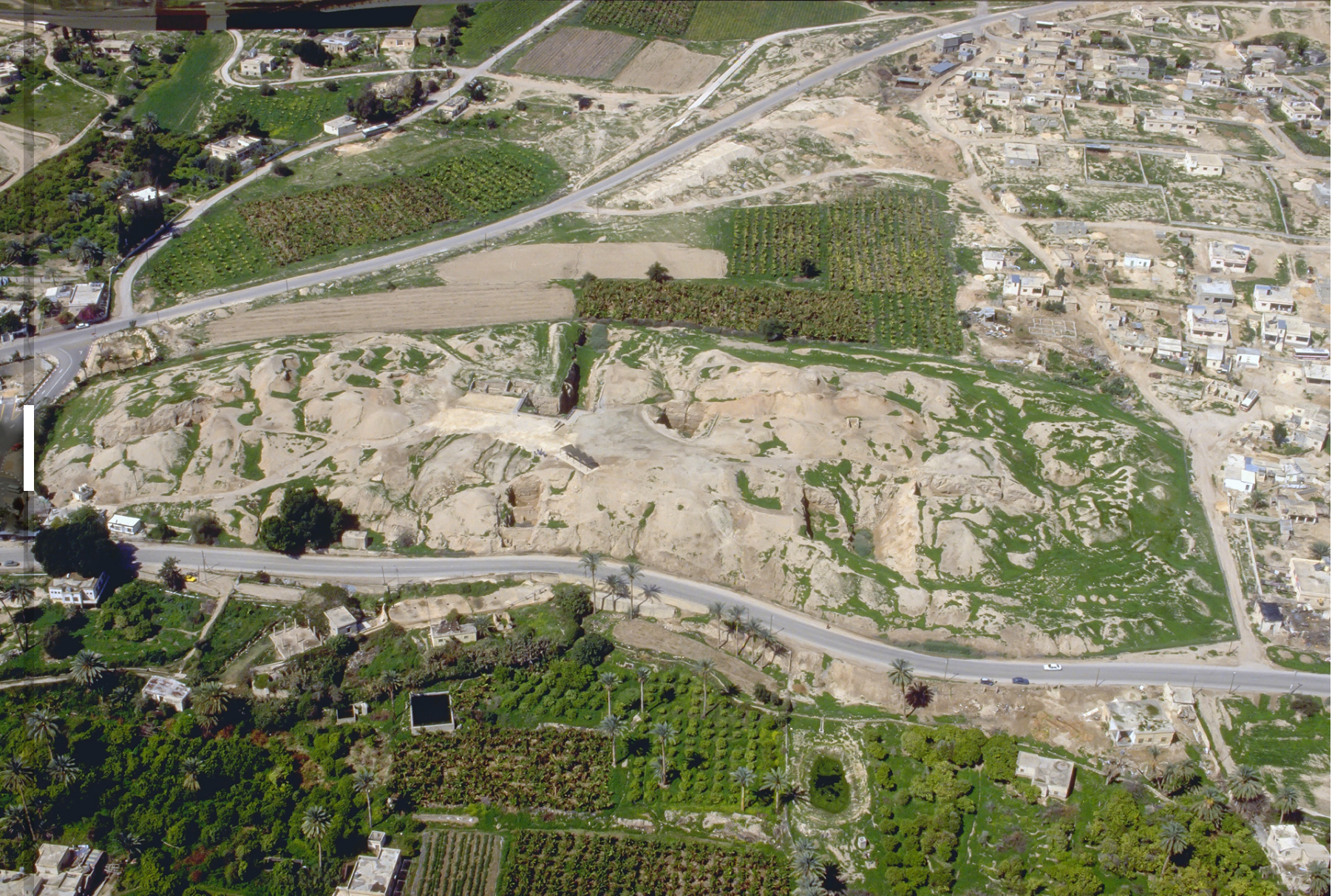 Jericho City Then
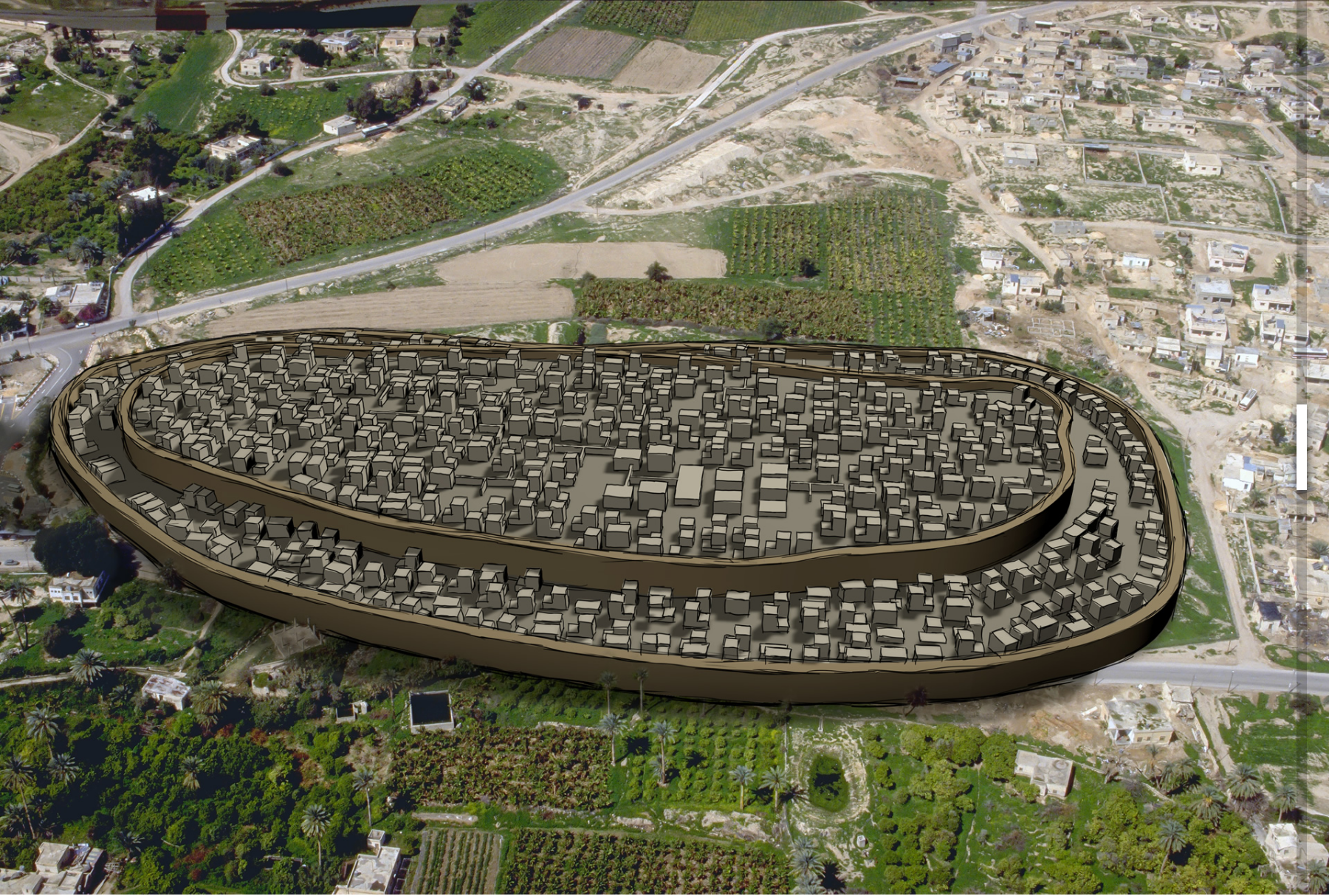 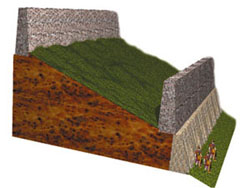 2nd Brick 
Rampart
2 m. thick,
5-6 m. high
15 m.
3-4 m. high
Tell Sultan—Schematic cross-section diagram of the fortification system at Jericho based on Kenyon's west trench.—AiG
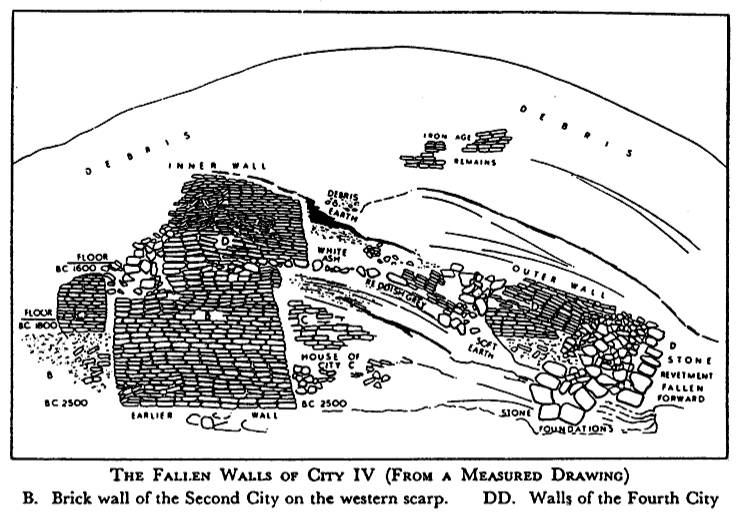 Jericho City
Inner Wall
D
Outer Wall
D
B
The Fallen Walls of City IV (From a Measured Drawing)
B. Brick wall of the 2nd City on the western scarp.  DD. Walls of 4th City
[Speaker Notes: Note how the walls DD fell outwards to the right which is unique among ancient cities.
Normally battering rams from the outside on the right would cause walls to fall into the city or on top of themselves.
However, God caused an earthquake that was so unique that it forced the walls to fall outwards.
God's grace did not allow Rahab's portion of the wall to collapse, though!]
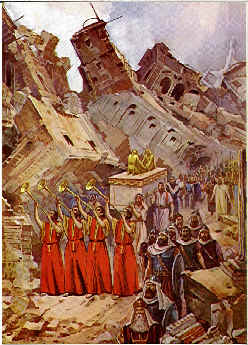 中部战役
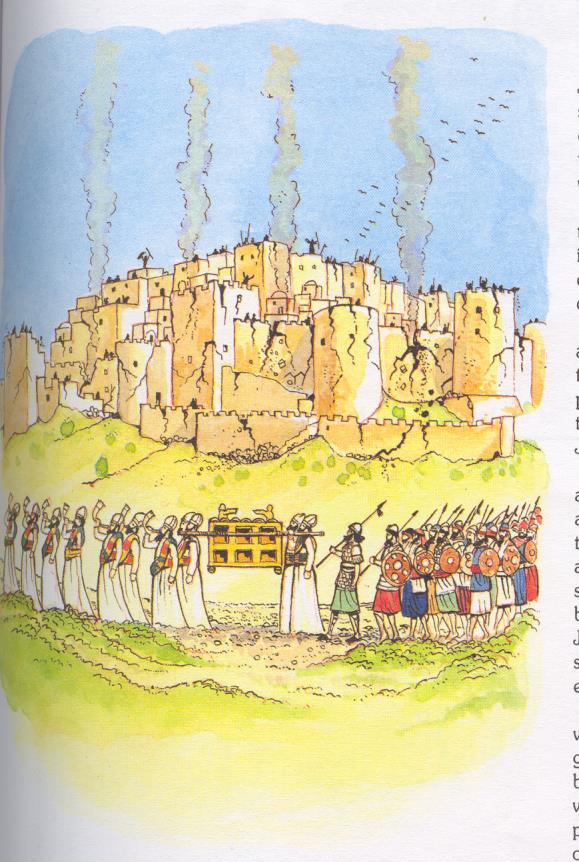 占领
耶利歌
耶利歌
齐步绕城
Slides on 约书亚 7
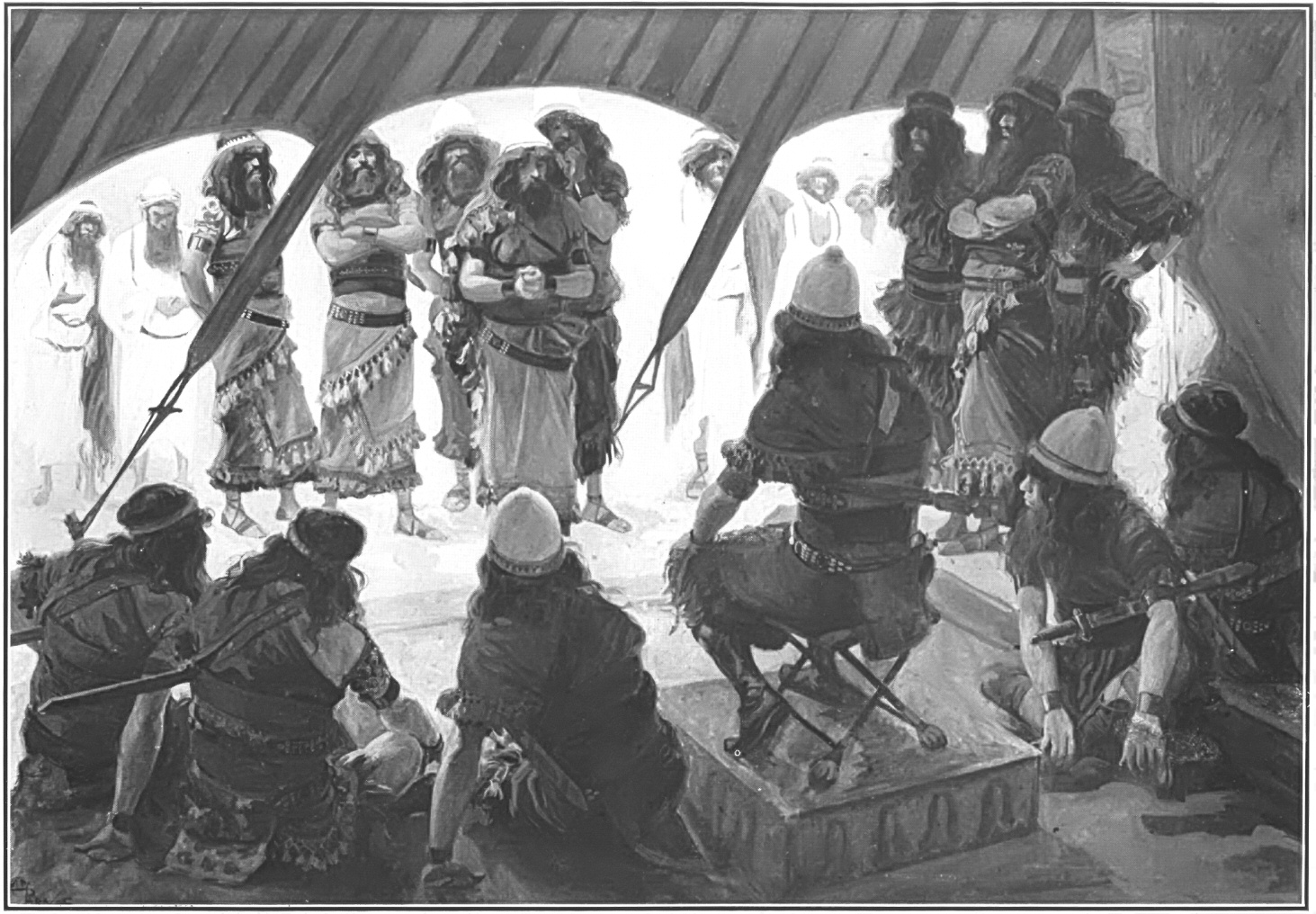 亚干犯罪 (约书亚 7)
中部战役
战胜
艾城居民
亚干犯罪
败仗于
艾城
罪恶
消除
Slides on 约书亚 8
攻击艾城
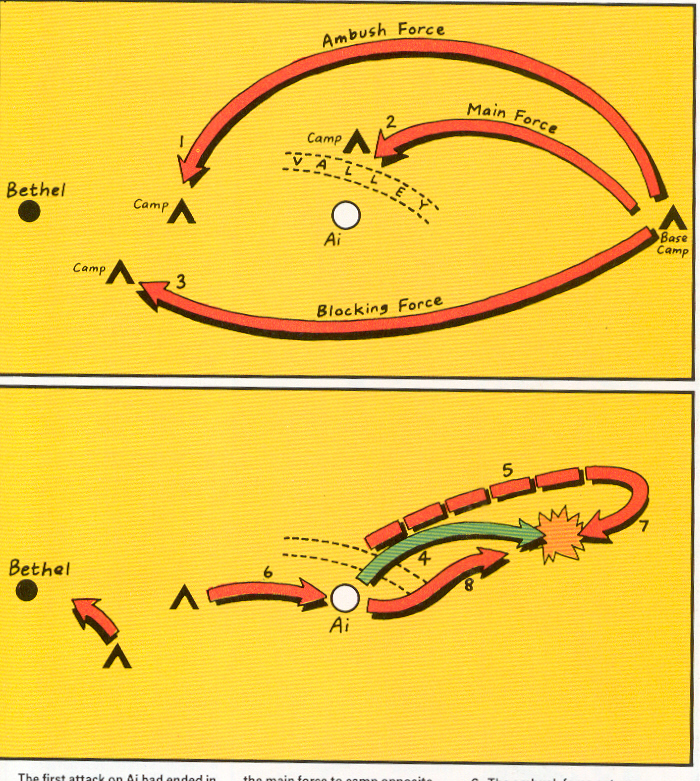 攻击艾城
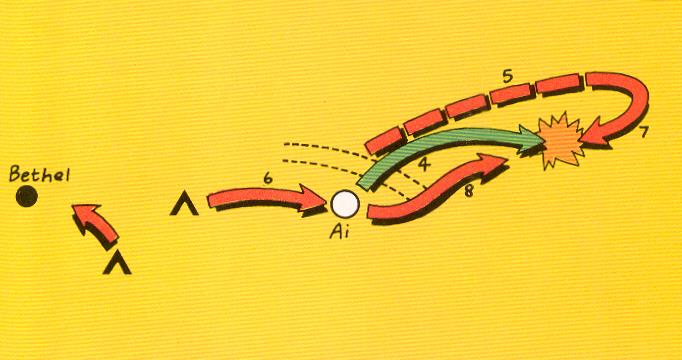 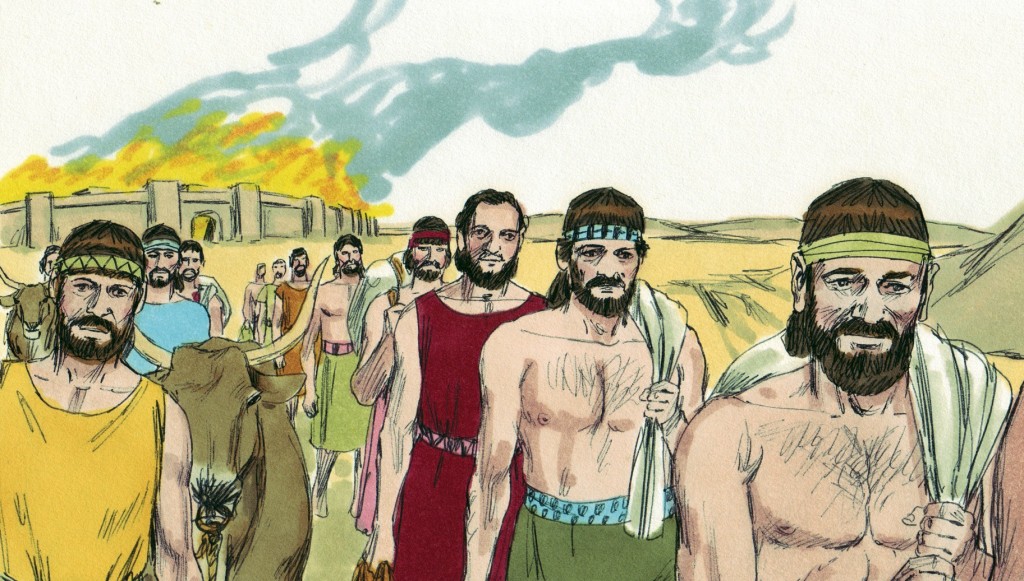 约书亚 8
Slides on 约书亚 9
书 9
关键功课
自作主张，
不依靠神或他的话，
将使我们容易被欺骗

自满与悖逆能够将胜利
变成悲剧性的挫败
以色列
被欺骗
(没有
询问神)
… 魔鬼…… 他本来是说谎的,
也是说谎之人的父。
(约8:44)
中部战役 – 拯救基遍
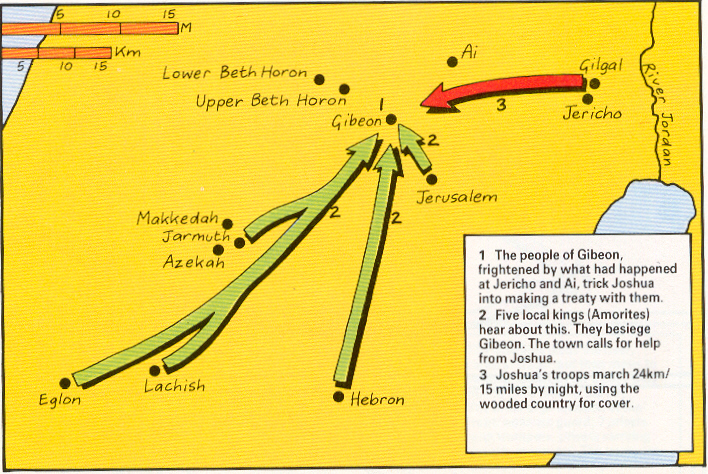 中部战役 – 拯救基遍
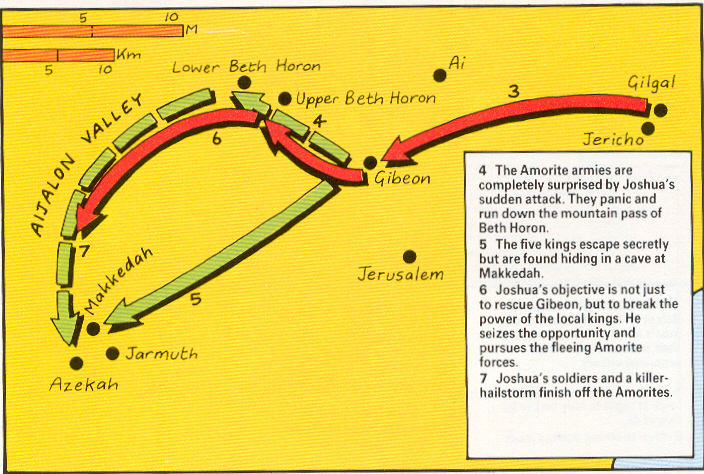 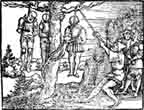 南部战役
穆迪 圣经地图, 别特则尔 97
以色列
被欺骗
(没有
询问神)
对抗5位
亚摩利王
的战争
战胜
5位
亚摩利王
南部城市被征服
书 9
书 10
Slides on 约书亚 10
于 是 日 头 停 留 ，月 亮 止 住 ，直 等 国 民 向 
敌 人 报 仇 。 这 事 岂 不 是 写 在 雅 煞 珥 书上 
吗 ？ 日 头 在 天 当 中 停 住 ， 不 急 速 下 落 ， 
约 有 一 日之 久 。 在 这 日 以 前 ， 这 日 以 后 ，
耶 和 华听 人 的 祷 告 ， 没 有 像 这 日 的 ， 是 
因 耶 和 华为 以 色 列 争 战 。
			
				书 10 :13-14
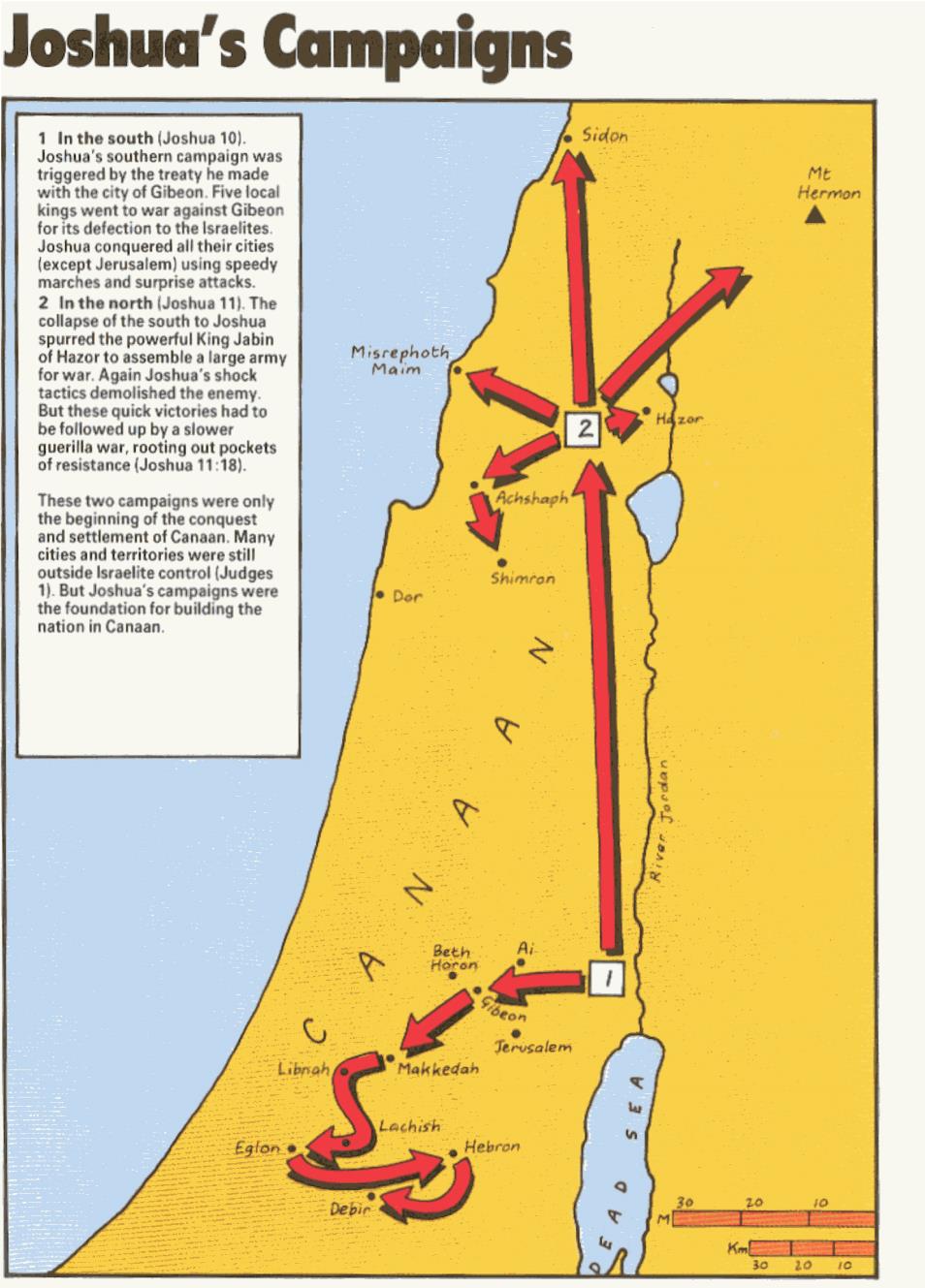 南部战役
Slides on 约书亚 11
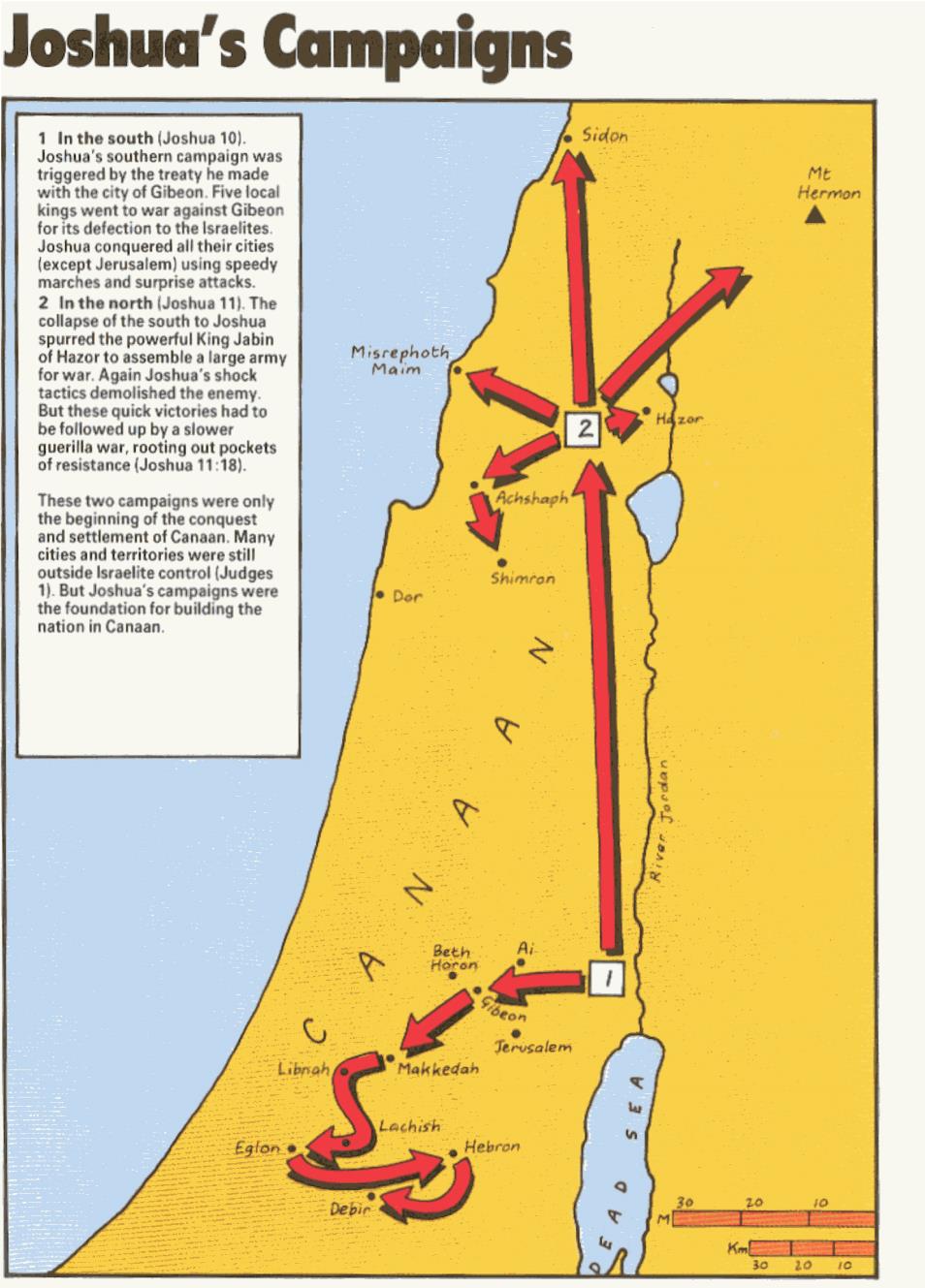 北部战役
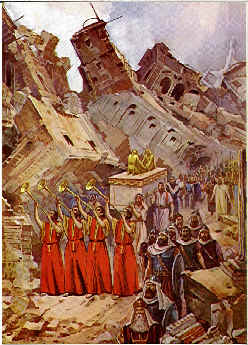 关键功课
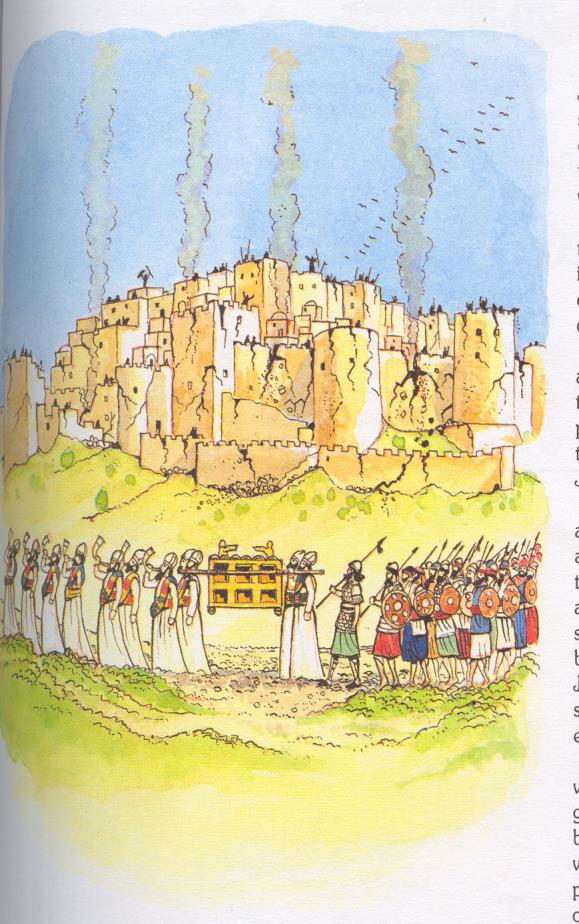 成功建基于对神的信心和顺从
Slides on 约书亚 12
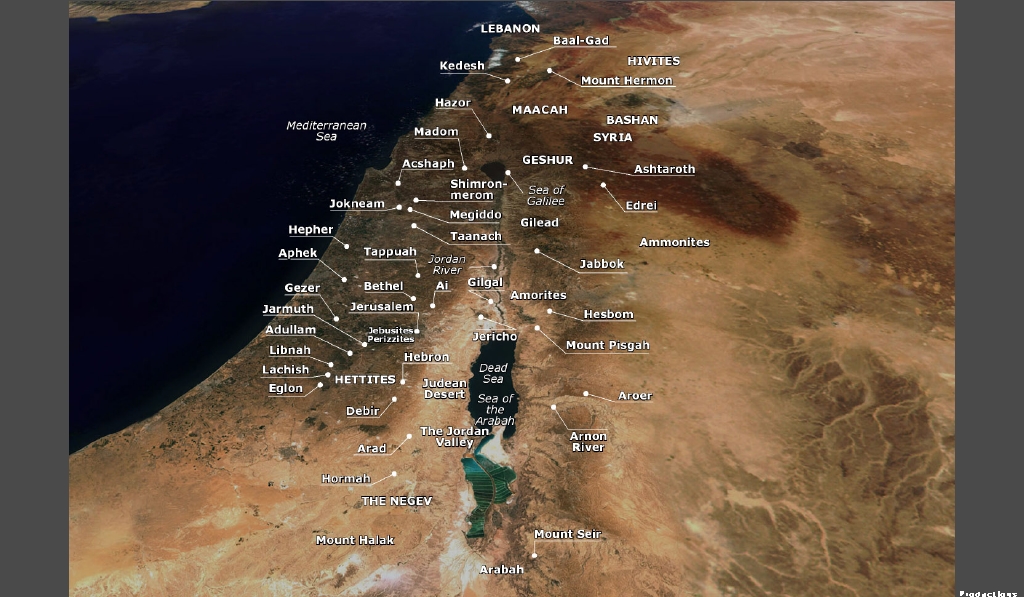 Conquered Cities (Joshua 12)
We are courageous when we act as if God will fulfill his promises to us.
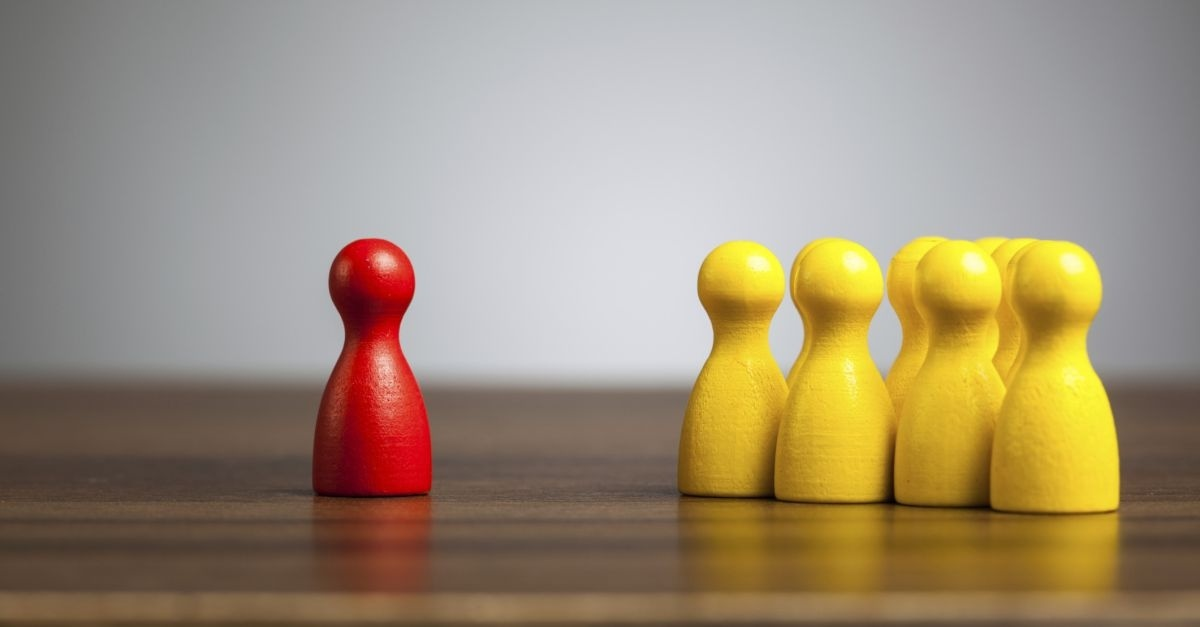 Starting a School in 1992
no moneyno backersno parentsno teachersno principalno campus
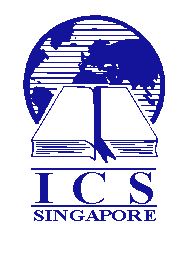 [Speaker Notes: Remember that school we helped start? Despite the disadvantages, we still had to take action. We signed the lease for $23,000 monthly with only $1000 in the bank!]
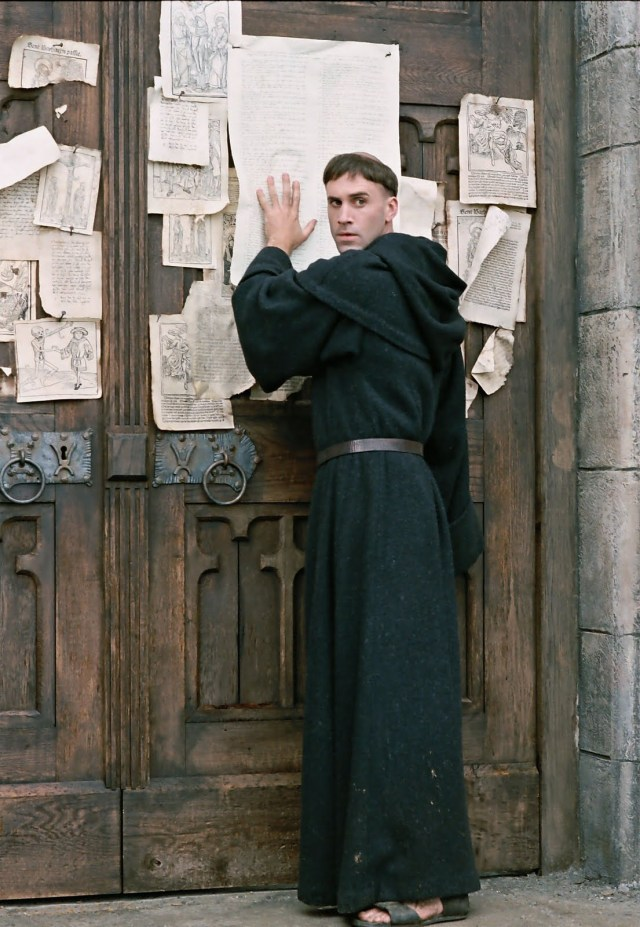 Take action.
[Speaker Notes: Martin Luther acted in faith by taking on the pope’s claim that paying the church money could pardon sins. The public way to do this was to nail notices on the church door.]
Take action.
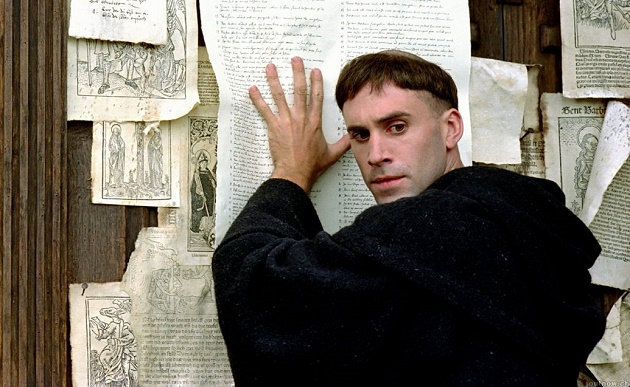 [Speaker Notes: How public are you in your faith?
We are courageous when we act as if God will fulfill his promises to us]
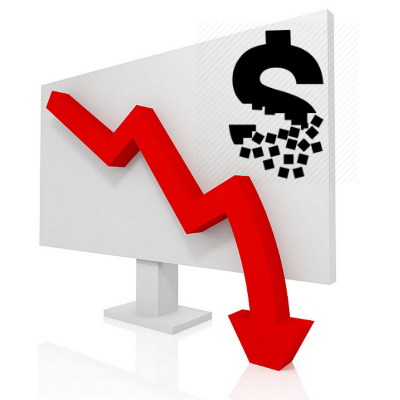 The Bottom Line
At the present rate of $600 weekly offerings and $2000 weekly expenses, our $7300 bank balance will be gone in 5.2 weeks.
[Speaker Notes: CIC in 2009 received enough funds to last a few years but still no backers. Yet the biggest thing God did was to change my attitude about the need for long-term commitments. Lately we have got morning worship slot and a “new” pastor—me!]
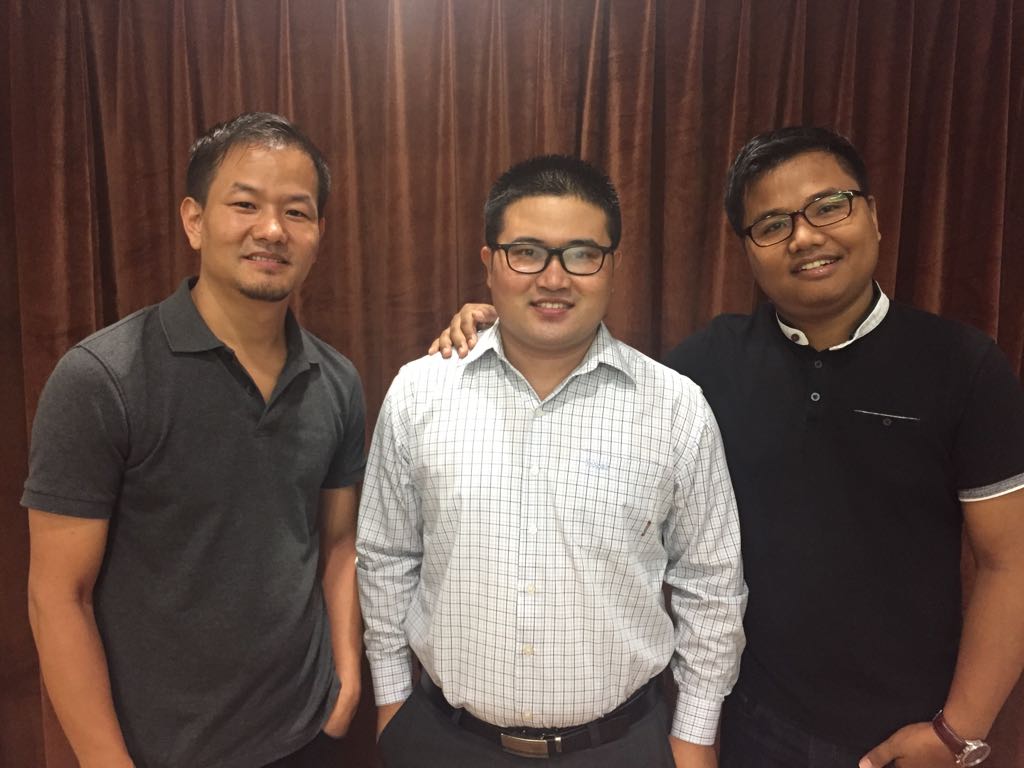 The Seminary Guys
[Speaker Notes: At the church, God gave me the responsibility to raise up other pastors too. I need to act on this. Three key pastors attend three different seminaries in Singapore, and keeping the church going provides these brothers the training and finances they need.]
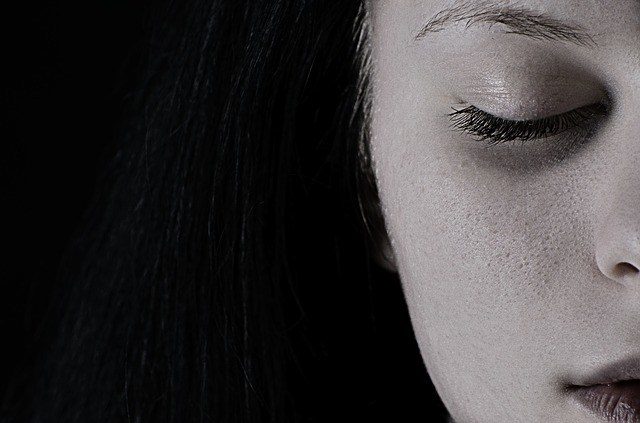 How can you defeat discouragement that prevents you from doing God’s will?
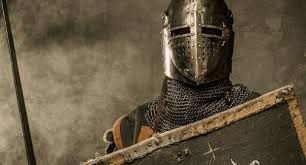 I. Act like God will keep his Word (Joshua 1–12).
[Speaker Notes: Discouragement is inaction, so serve God with faith in his promises.]
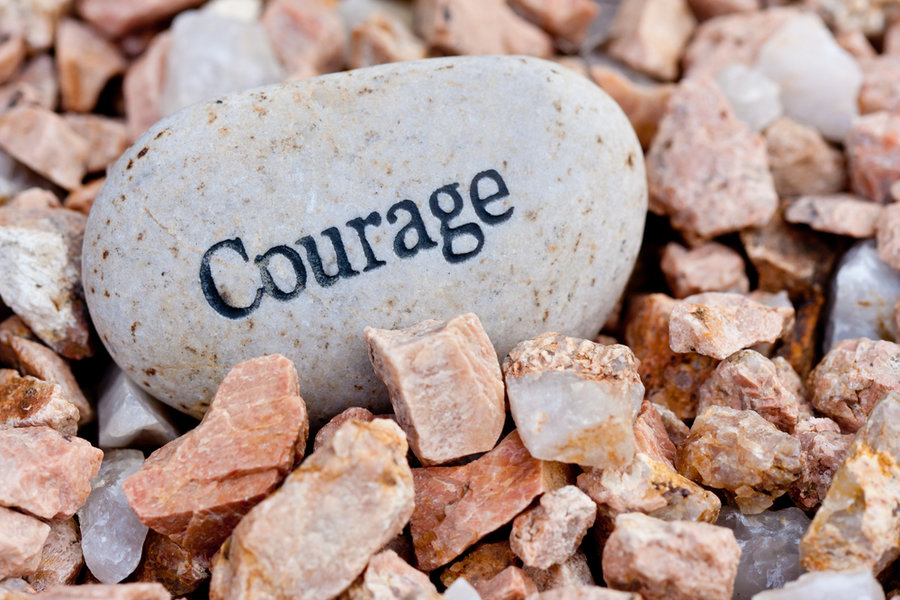 What results?
[Speaker Notes: We conquer discouragement when we actively trust God to keep his Word. So what results from this faith?)]
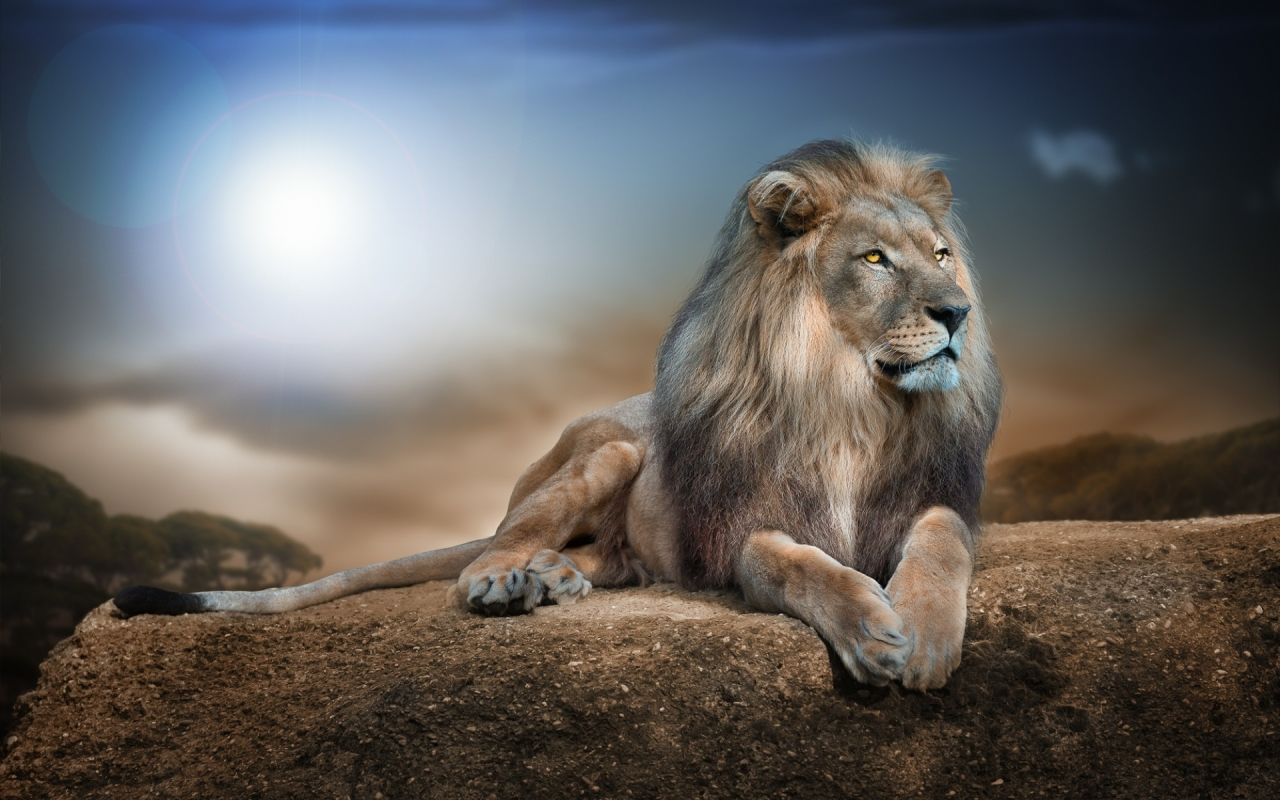 II. Courageous faith brings victory (Joshua 13–24).
[Speaker Notes: Trust in God results in his rewards.]
Slides on 约书亚 13
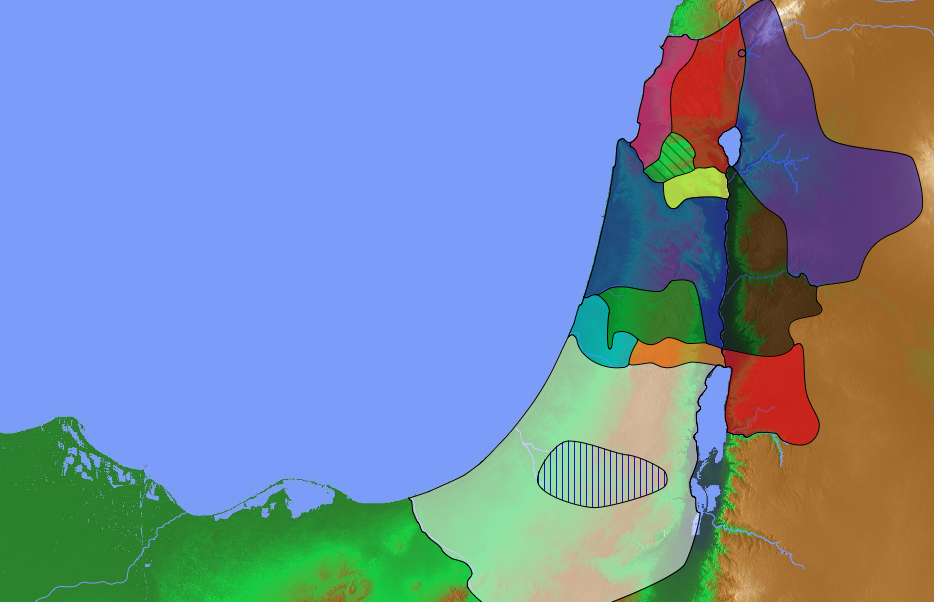 Transjordan Tribes
140
Joshua 13
Manasseh
Gad
Reuben
Eastern tribes
Slides on 约书亚 14
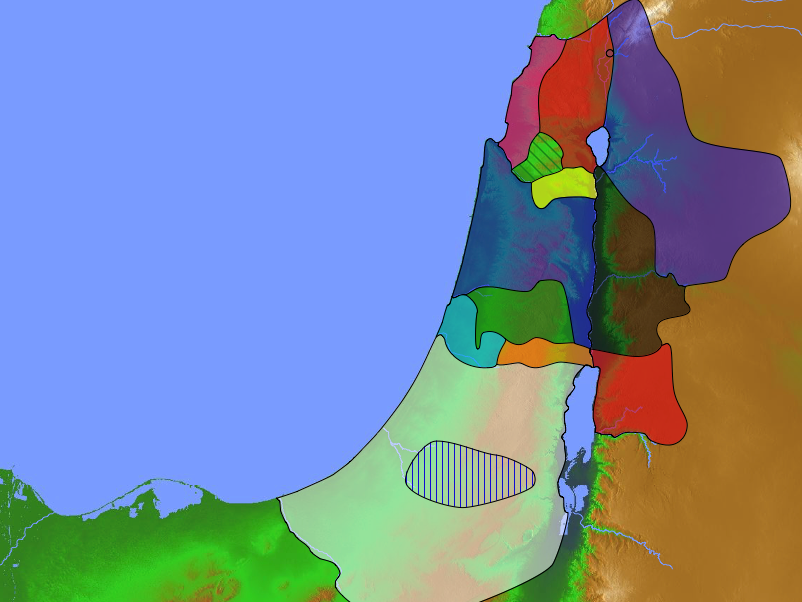 以色列的部落边界
171
玛拿西
约书亚 13–17
玛拿西
迦得
以法莲
流本
犹大
东部的部落
Firstborn double portion & kingly tribe
Slides on 约书亚 18
撵阄
Slides on 约书亚 19
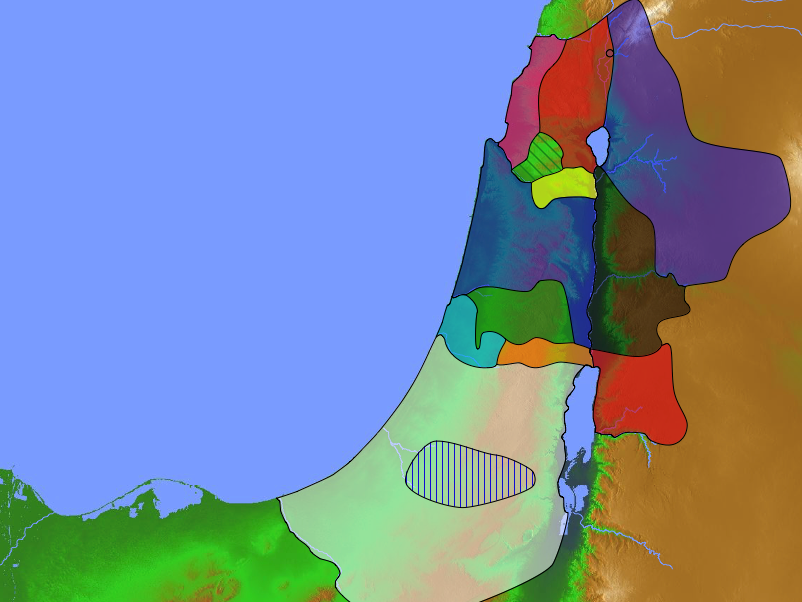 拿弗他利
以色列的部落边界
171
亚设
西布伦
玛拿西
以萨迦
约书亚 13:1–19:48
玛拿西
迦得
以法莲
亚们
但
便雅悯
流本
犹大
西缅
摩押
Eastern tribes
Firstborn double portion & kingly tribe
Seven tribal allotments by lot
以顿
Neighboring nations related by blood
Slides on 约书亚 20
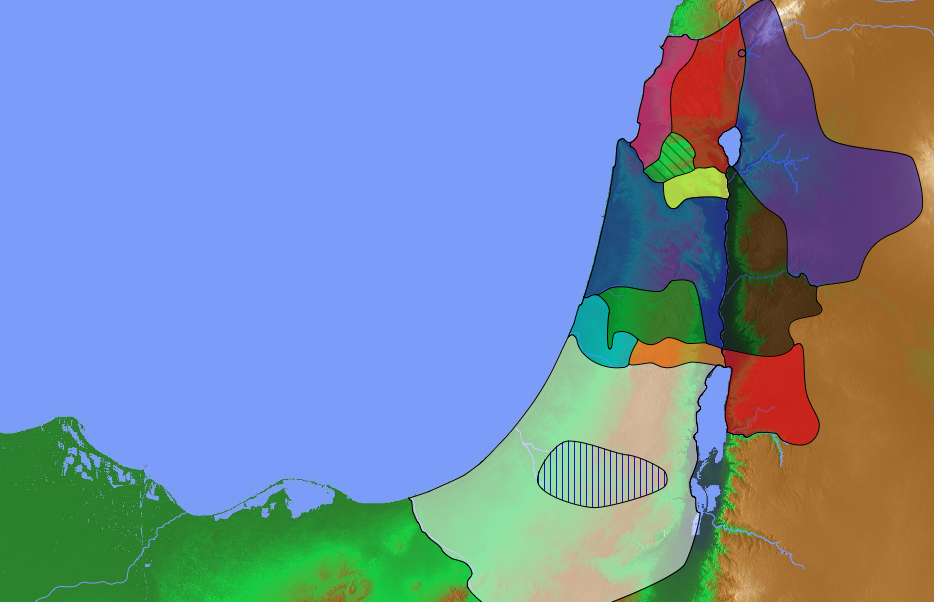 Populations by Tribe
171
Asher53,400
Naphtali45,400
Zebulun60,500
Numbers 26Joshua 13:1–19:48
Manasseh
Issachar64,300
Manasseh52,700
Levi23,000Spread Throughout Israel
Gad40,500
Ephraim32,500
Dan64,400
Benjamin45,600
Reuben43,730
Judah76,500
Simeon22,200
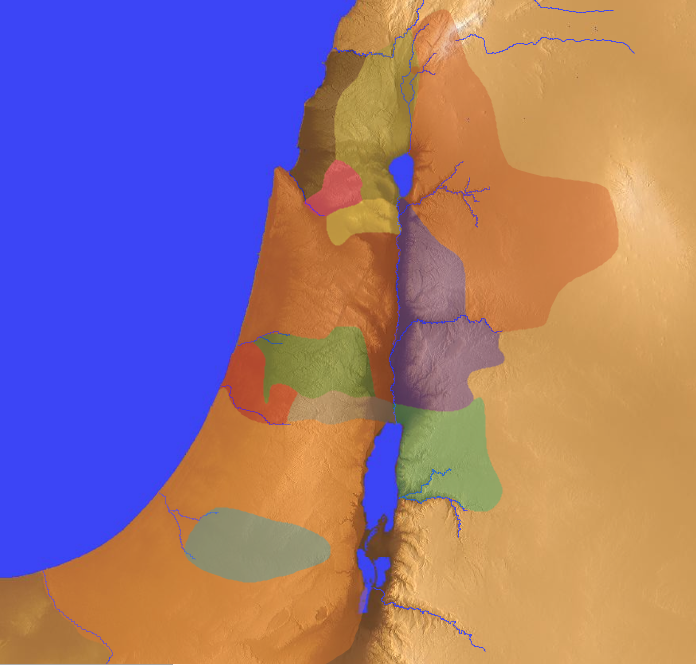 Cities of Refuge
142
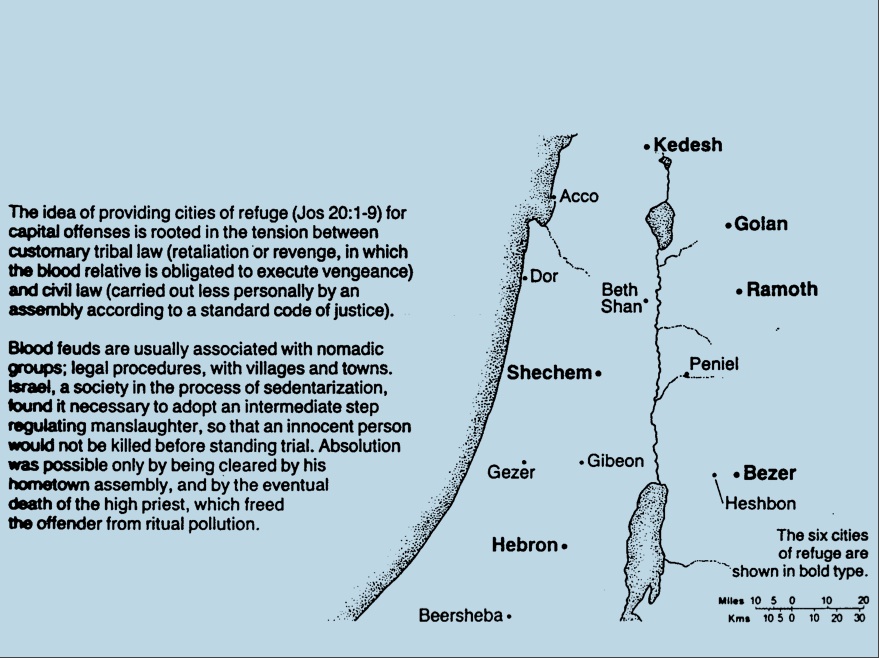 Israel lived in a nomadic culture of personal vengeance by family members against the offending family (blood feuds).
Yet the nation was not ready for legal procedures by an objective village assembly (civil law).
Therefore, God instituted an intermediate step of six nearby cities where one who accidently killed someone could flee.
Kedesh
Golan
Ramoth
Shechem
Bezer
Hebron
Numbers 35; Josh. 20:1-9
[Speaker Notes: "The idea of providing cities of refuge (Josh. 20:1-9) for capital offenses is rooted in the tension between customary tribal law (retaliation or revenge, in which the blood relative is obligated to execute vengeance) and civil law (carried out less personally by an assembly according to a standard code of justice)" (The Bible Visual Resource Book, 35).]
Slides on 约书亚 21
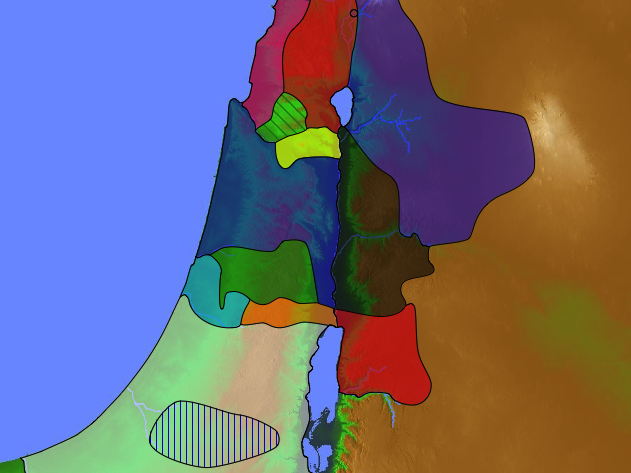 171a
48 利未人的城邑
6 逃城
约书亚 21
Slides on 约书亚 22
God Unites, Sin Divides
Joshua 22
Slides on 约书亚 23
Singapore Civilian War Memorial
Four pillars represent WWII unity among the Chinese, Malays, Indians and Westerners
Slides on 约书亚 24
Mount Gerizim Looking East (Deut. 27:9-13)
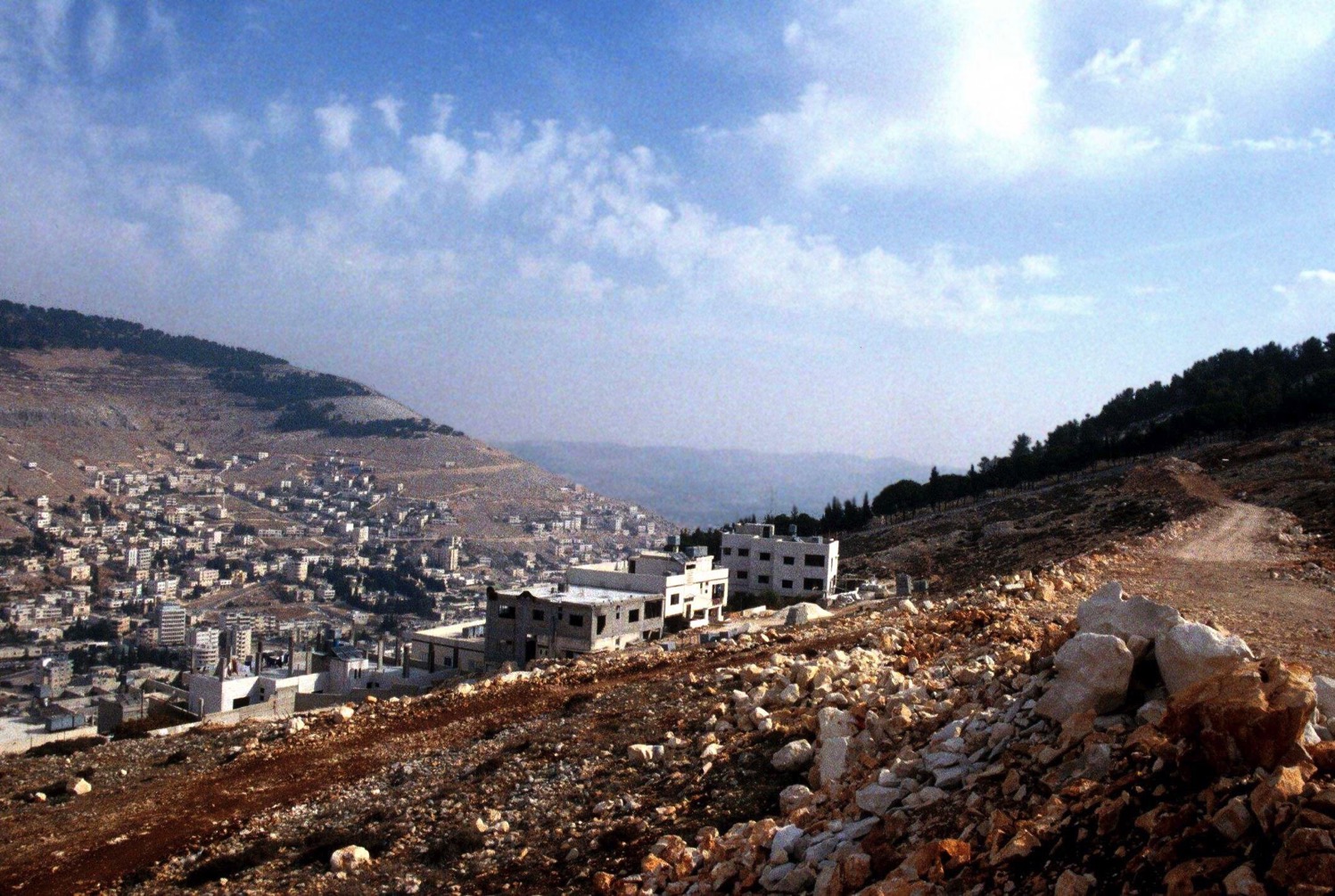 Shechem
Mount Ebal (cursing)
Mount Gerizim (blessing)
[Speaker Notes: “Then Moses and the Levitical priests addressed all Israel as follows: ‘O Israel, be quiet and listen! Today you have become the people of the Lord your God.  10 So you must obey the Lord your God by keeping all these commands and decrees that I am giving you today.’ 11 That same day Moses also gave this charge to the people:  12 ‘When you cross the Jordan River, the tribes of Simeon, Levi, Judah, Issachar, Joseph, and Benjamin must stand on Mount Gerizim to proclaim a blessing over the people.  13 And the tribes of Reuben, Gad, Asher, Zebulun, Dan, and Naphtali must stand on Mount Ebal to proclaim a curse’” (Deut. 27:11-13).]
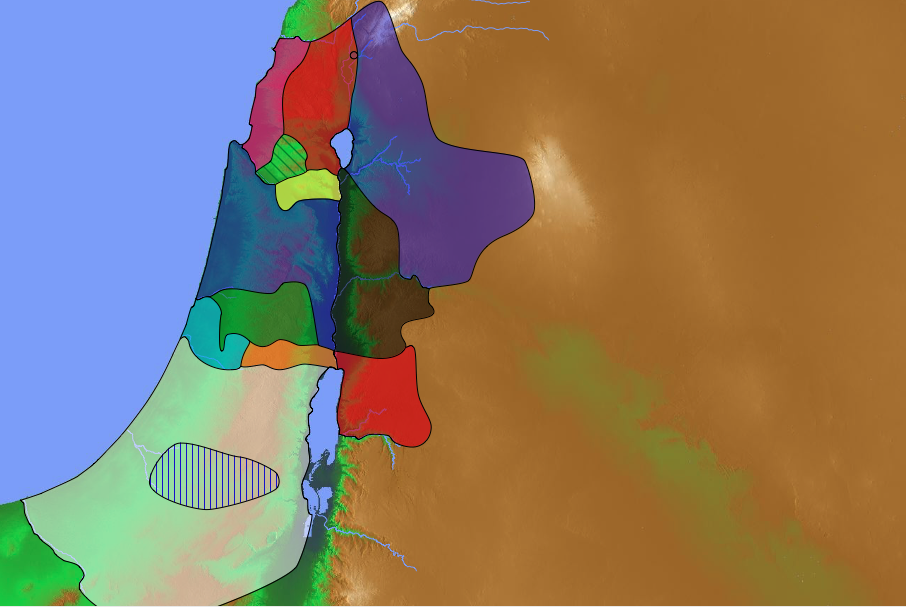 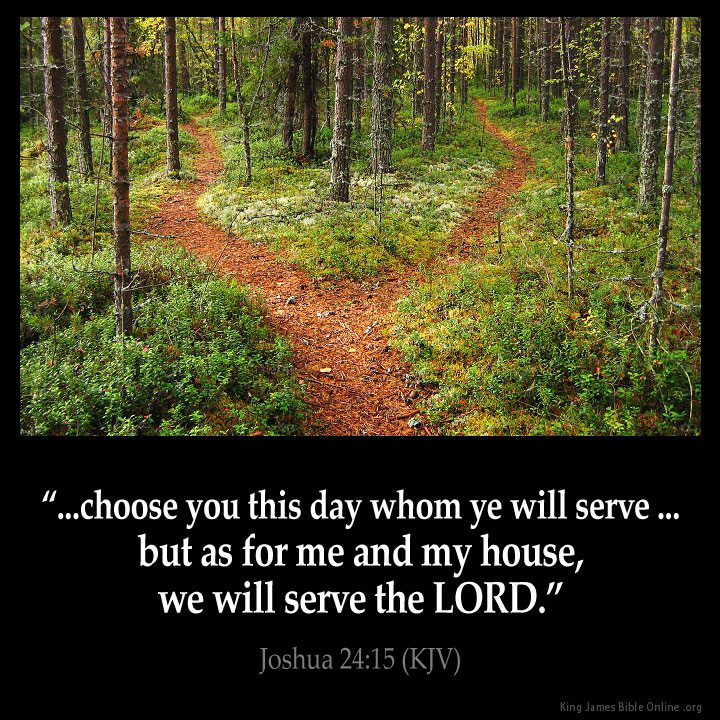 Asher
Naphtali
TRIBAL RESPONSIBILITIES
Manasseh
Zebulun
Issachar
Manasseh
Ephraim
Gad
Dan
"Choose this day whom you will serve…but as for me and my house, we will serve the LORD"Joshua 24:15
Reuben
Benjamin
Judah
Simeon
The Goal & the Means
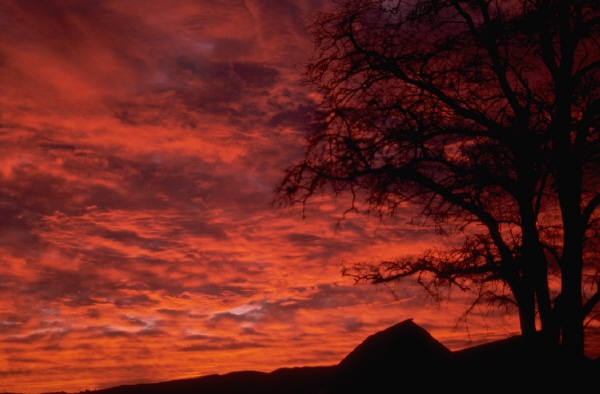 重订昔日之约
约书亚的命令
以色列人的回应
立石为纪
“至 于 我 和 我 家 ， 我 们 必 定 事 奉 耶 和 华 ” 书24:15
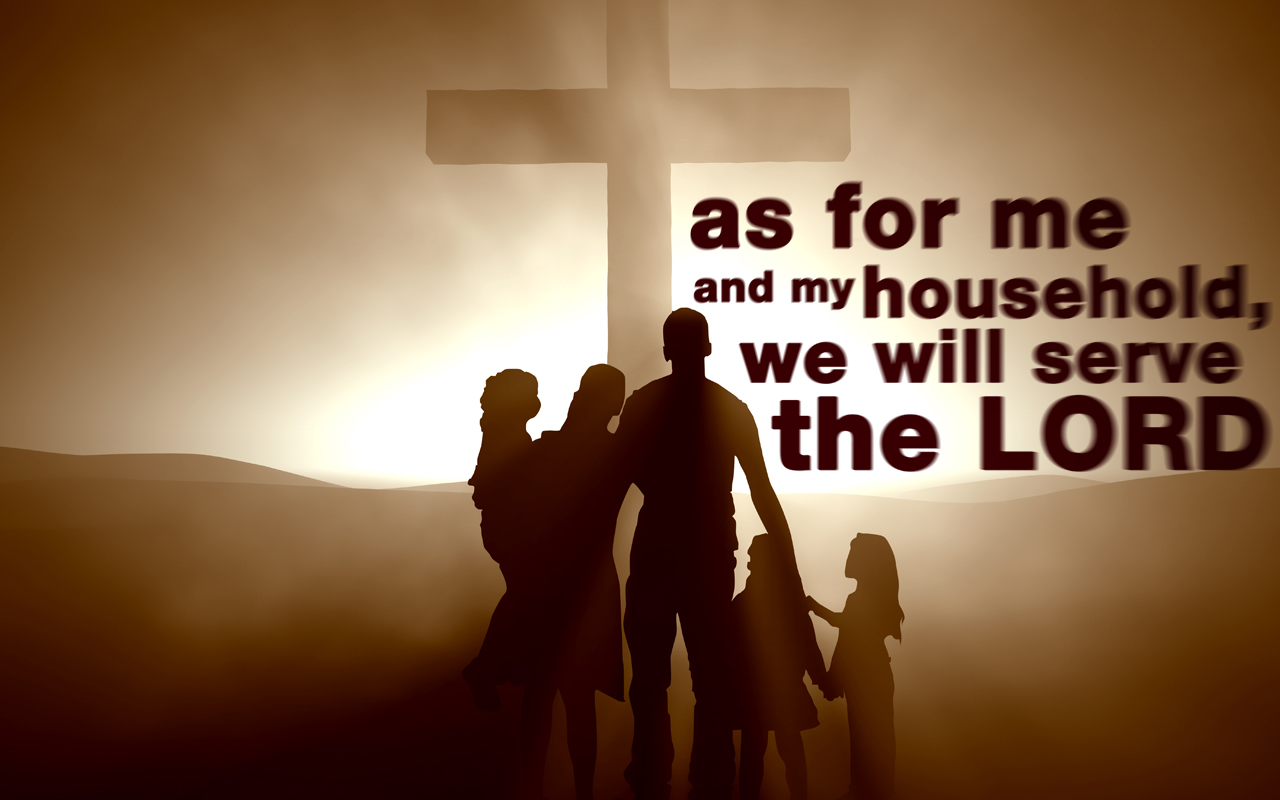 Joshua 24:15
"But for me and my household, we will serve the LORD"
God will also reward your courage when you stick your neck out for him
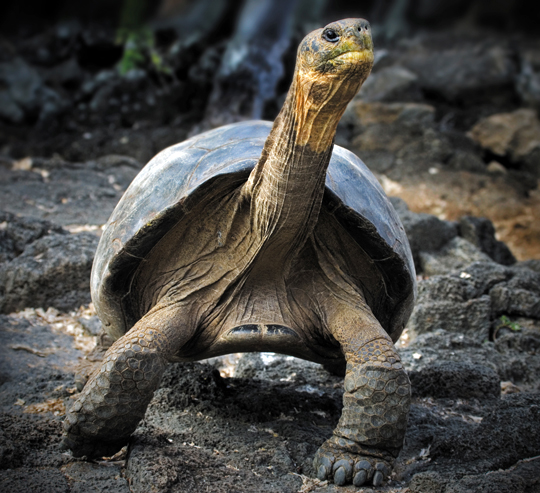 International Community School (est. 1993)
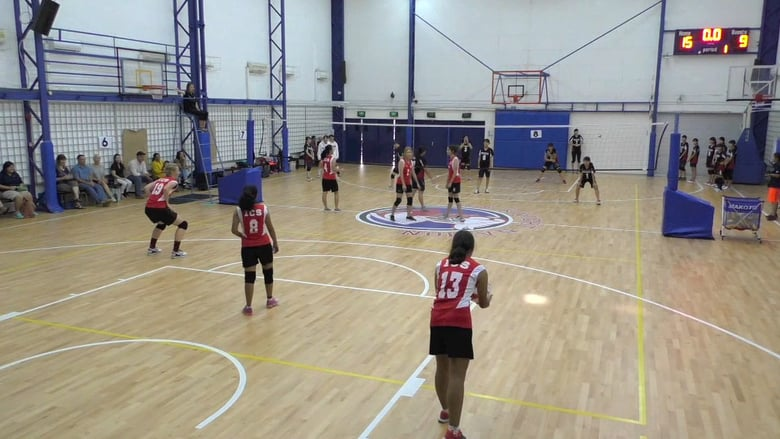 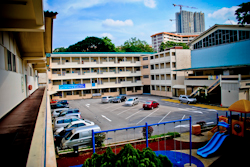 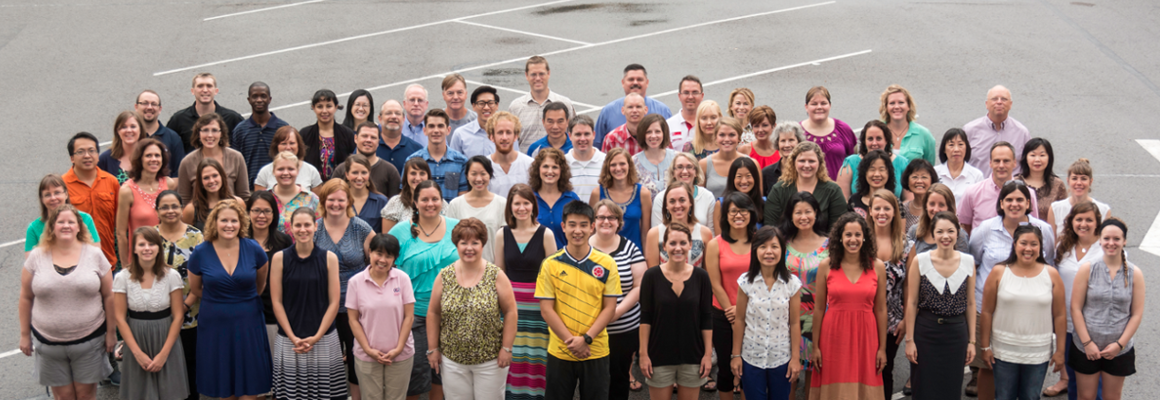 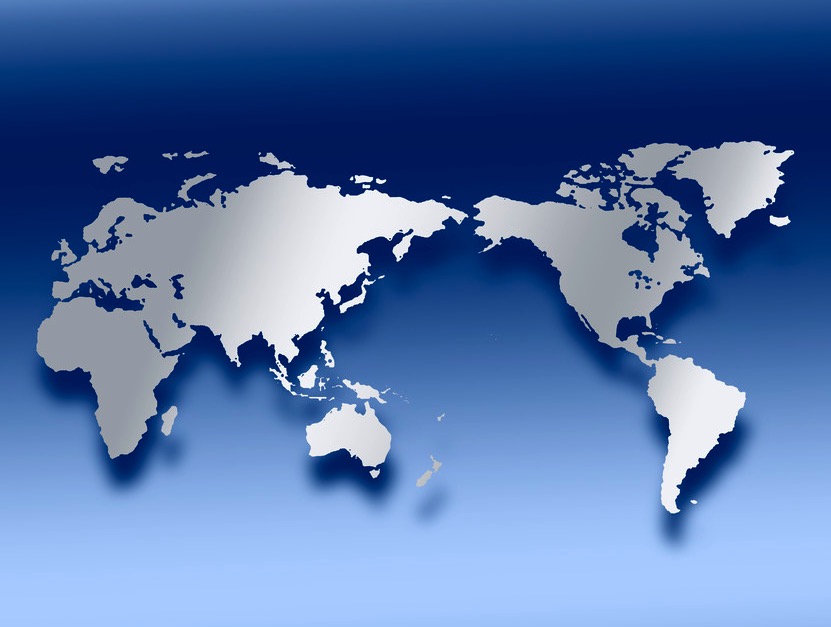 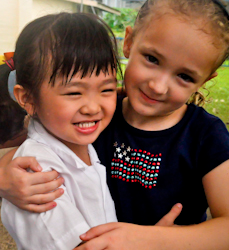 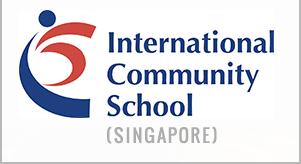 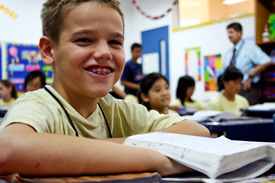 SWEDEN
UK
KOREA
SWITZERLAND
JAPAN
ITALY
USA
THAILAND
INDIA
MEXICO
ICS
VENUZELA
INDONESIA
BRAZIL
SOUTH AFRICA
AUSTRALIAN
ICS now has 480 students!
UK
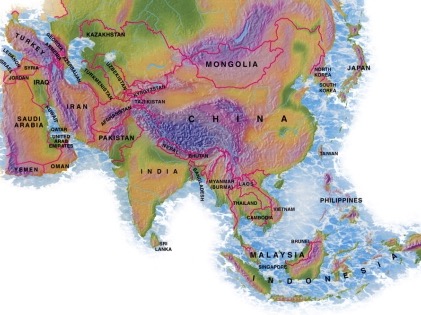 RUSSIA
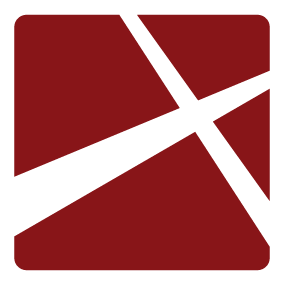 FRANCE
MONGOLIA
ITALY
JAPAN
NETHERLANDS
KOREA
CHINA
LEBANON
HONG KONG
TAIWAN
GERMANY
CANADA
MYANMAR
USA
EGYPT
INDIA
MALAYSIA
PHILIPPINES
ZIMBABWE
NEW ZEALAND
SINGAPORE
CIC
INDONESIA
Crossroads People Oct 2017
[Speaker Notes: Our Oct 2017 church 40 people stem from 13 different countries around the world (44 vcards). Canada (Gloria Lee), China (Charles), Netherlands (Dies & Desiree), Hong Kong (Larry Pun), Cynthia (India), Rena (Indonesia), Yoshie & Kaori (Japan), Naomi (Malaysia), Peng (Myanmar), Miriam (USA), Micah (Philippines), Singapore (Albina), Sarah (UK)

This does not include people who have recently attended only once: Dowon (Korea)
Nor does it include missionaries living back in their countries but still are members of CIC: Maple (Taiwan), Budmaa (Mongolia)]
Luther = Reformation
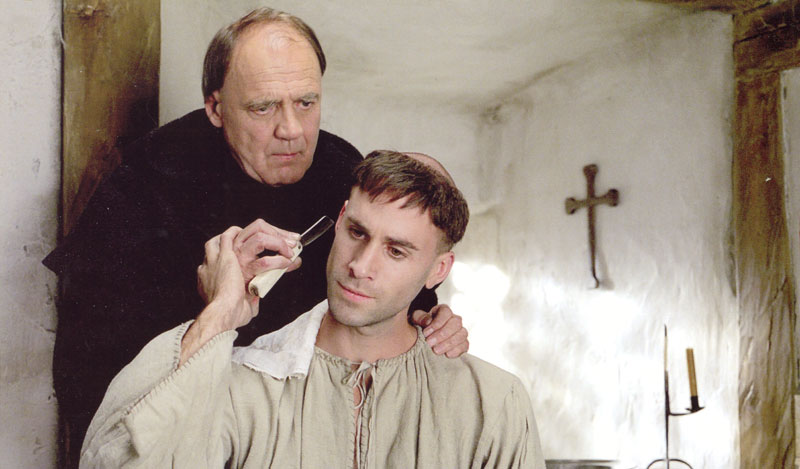 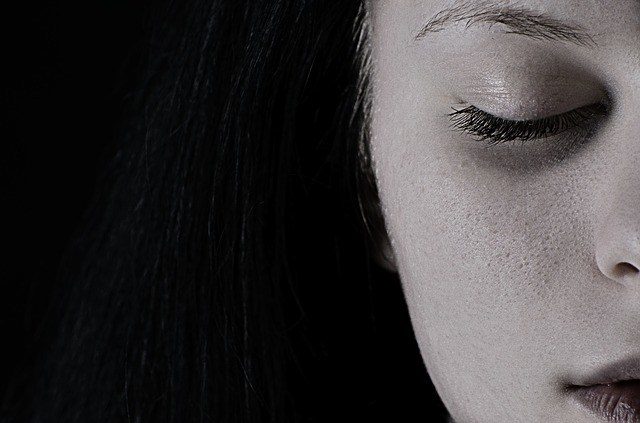 How can you defeat discouragement that prevents you from doing God’s will?
162
信息声明
约书亚记记载以色列人攻占大部分迦南地，
为要显明神因着约书亚的信心而信实地
成就他的应许，以此教导以色列民，
凭信心的顺服会带来神应许的祝福。
Main Idea of Joshua
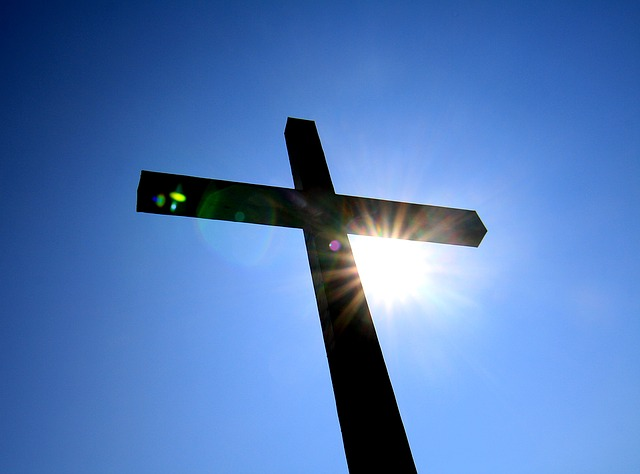 God rewards those who take him seriously.
I. Act like God will keep his Word (Joshua 1–12).
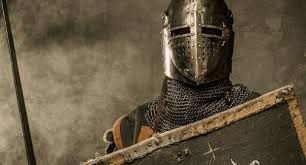 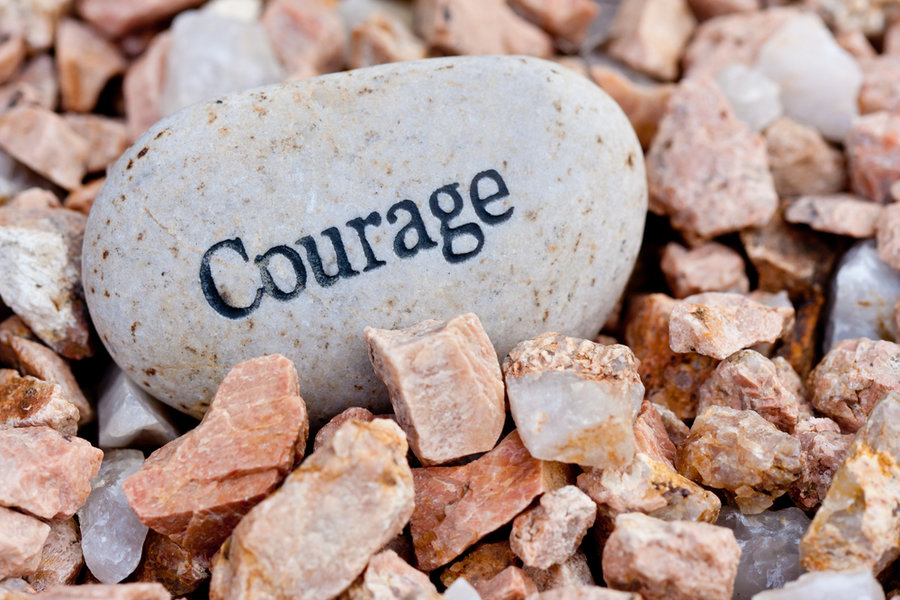 What results?
II. Courageous faith brings victory (Joshua 13–24).
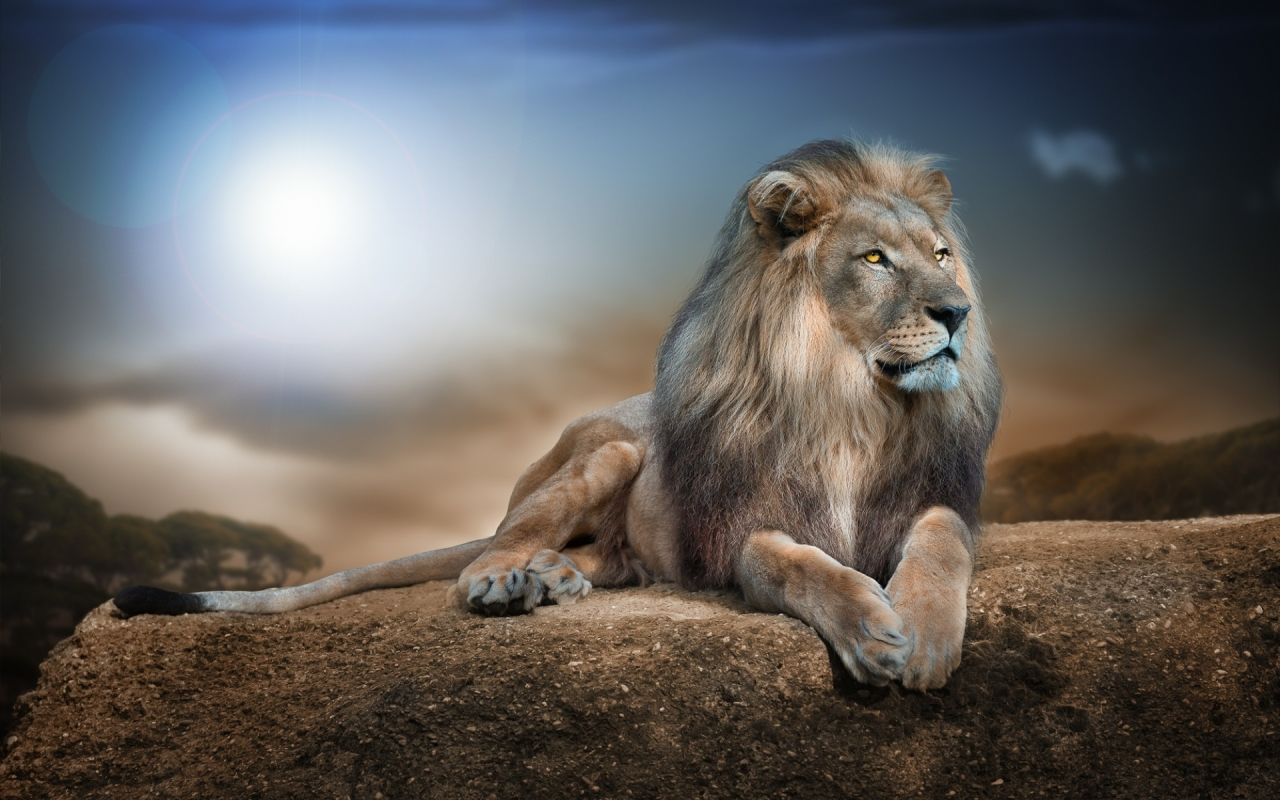 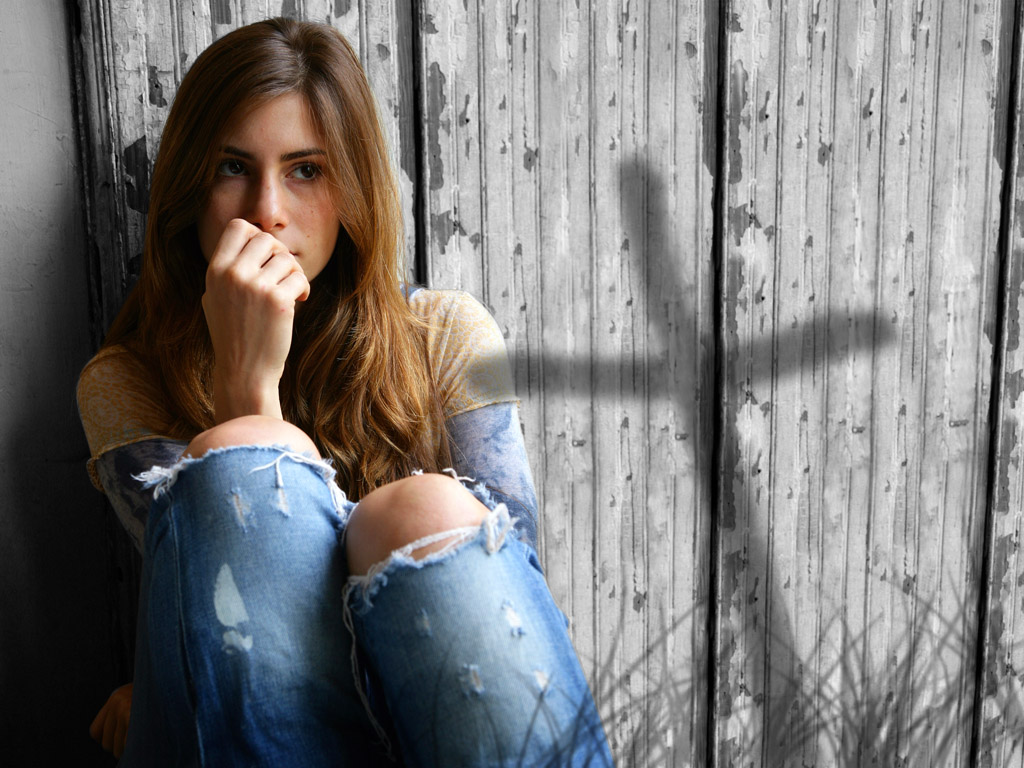 How specifically can we defeat discouragement?
关键功课
必须让神带领
 在艰巨的情况（洪水泛滥）中，神的同在确保胜利。

 需要自我提醒，也提醒他人神的信实
 数算神的恩典和见证他的作为-“立石为纪”
关键功课
须要为了神的旨意而分别为圣
- 割礼
神信守与亚伯拉罕所立的约
.. 我 必 叫 你 成 为 大 国 ， 
我 必 赐 福 给 你 (创 12:1-3)
神是唯一的拯救者与供应者  
“他 们 吃 了 那 地 的 出 产 …”   (书 5:11-12 )
Black
免费获取这讲解!
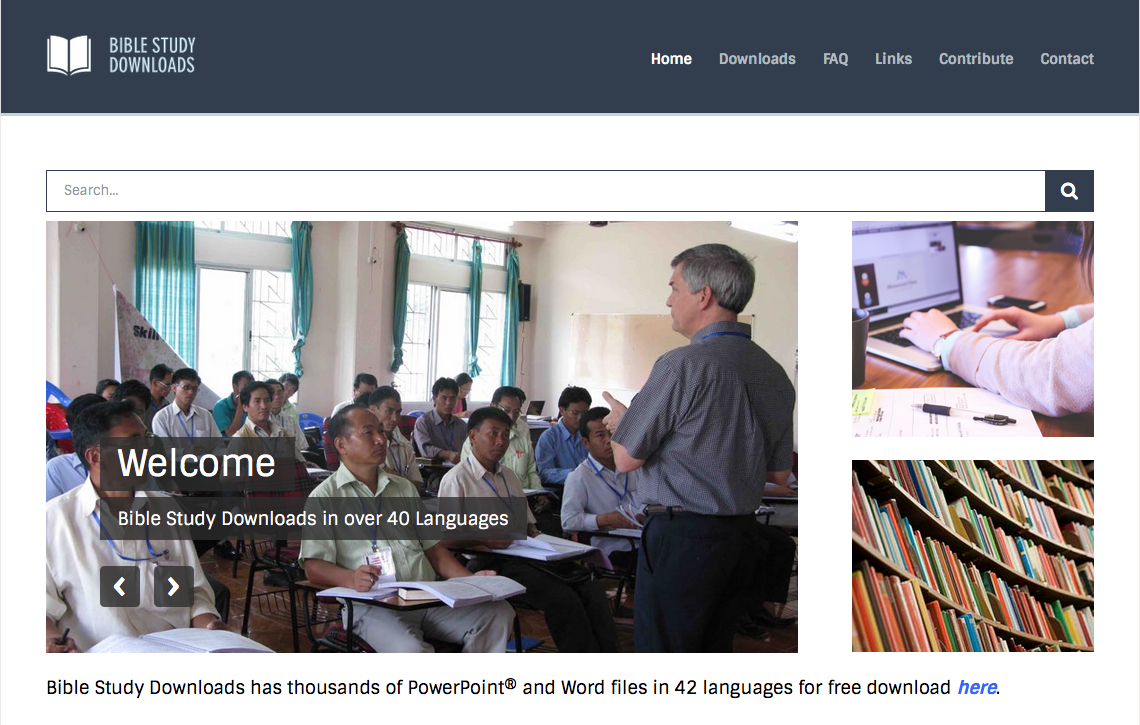 圣经学习下载
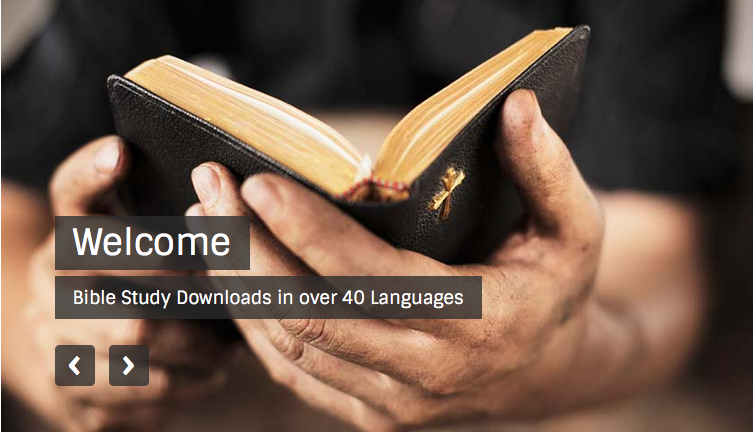 旧约全书讲道链接地址 BibleStudyDownloads.org
[Speaker Notes: The explanation for free!
OT Survey link address]